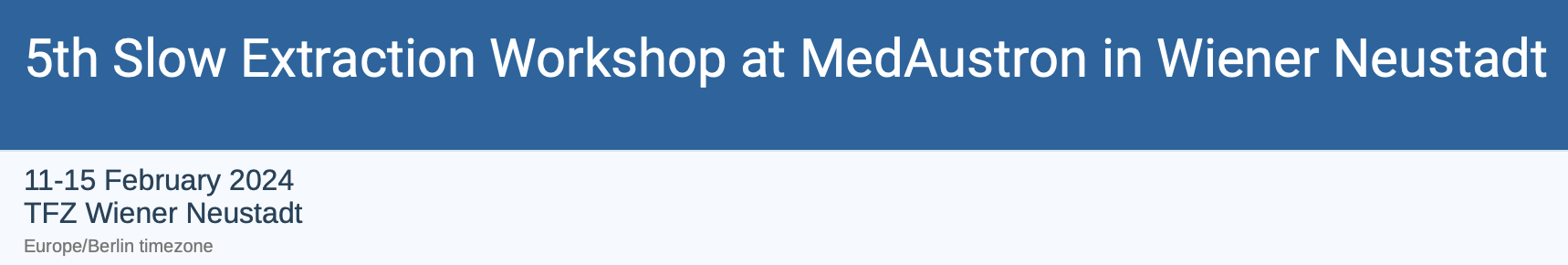 Fast Spill Monitoring at the CERN SPS
Status 
& 
Plans
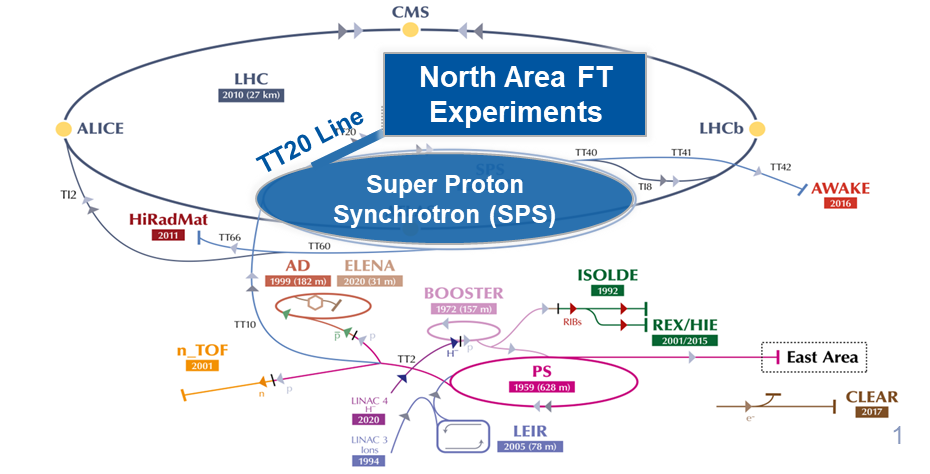 F.Roncarolo,  CERN SY-BI
S. Benitez, S.Mazzoni, D.Belohrad , S. Burger, M.Martin, A.Goldblatt
E.Calvo, E.Effinger, C.Zamantzas 

V.Kain, M.Fraser, F.M.Velotti, P.A. Arrutia Sota
F.Addesa, L.Esposito
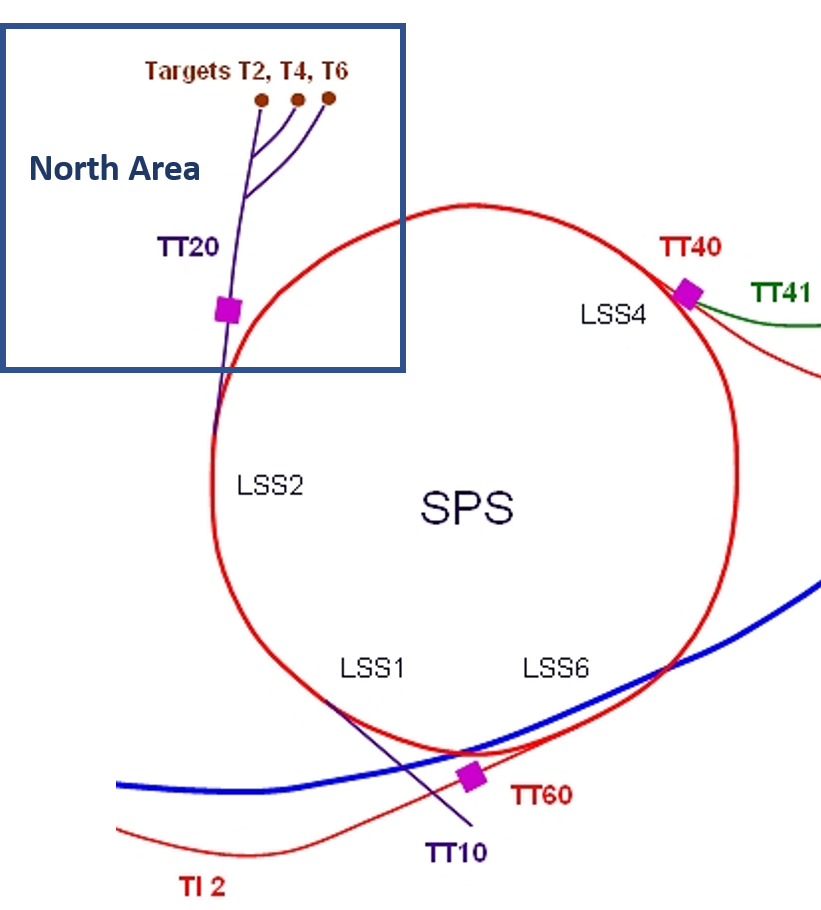 CERN SPS for Fixed Target Experiments
Protons @ 400 GeV sent towards NA experiments via Slow Extraction process
RF disabled at flat top, ideally fully de-bunched beam is sent to transfer line 

Spill ‘quality’ affected at macro and micro-structure level by:  
hysteresis, non-reproducibility of momentum distribution, regulation and ripples of power supplies, spikes at RF switch-off
Slow extraction
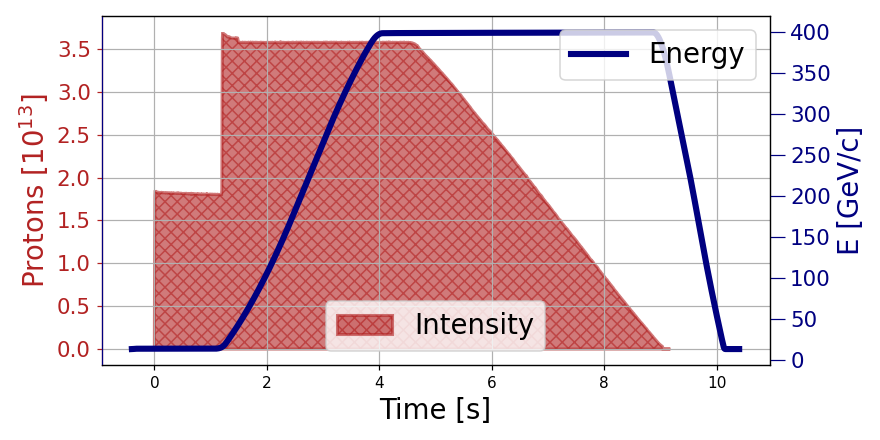 SPILL
V.Kein @ :

 	SPS_SX_status_plans_Jan2022 (kek.jp)
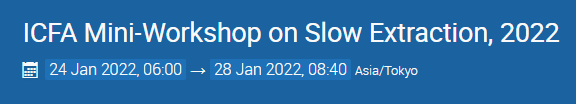 2
FR@SE Workshop – SPS Fast Spill Monitors – 13-Feb-24
Spill  Structure and quality
Ideal Spill
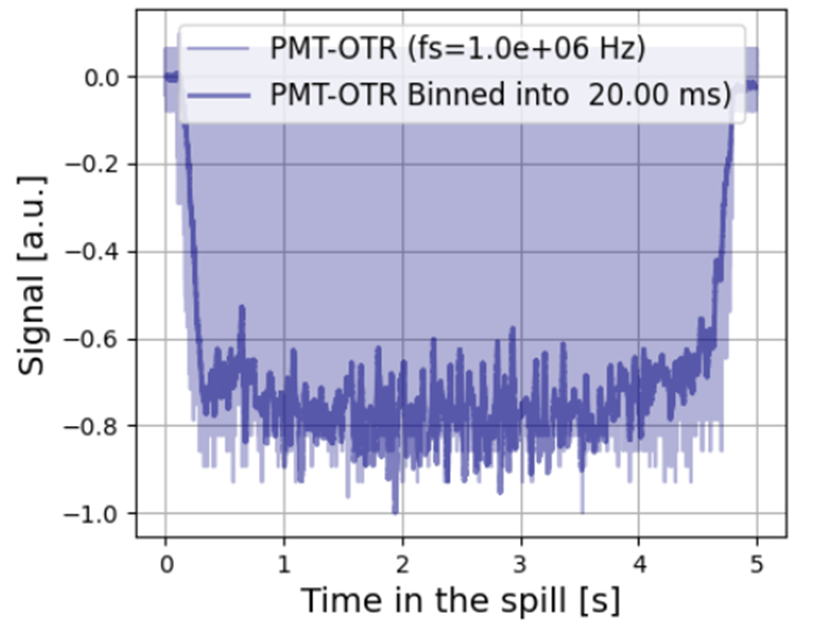 Meas @ 50 S/s
Meas @ 1 MS/s
Monitoring the ‘spill quality’
Essential for spill control and successful physics in fixed target experiments
Challenging, at first because single pass de-bunched beams can’t be measured by standard synchrotron diagnostics as Beam Current Transformers
3
FR@SE Workshop – SPS Fast Spill Monitors – 13-Feb-24
Spill Quality – Duty Factor
P.A. Arrutia Sota
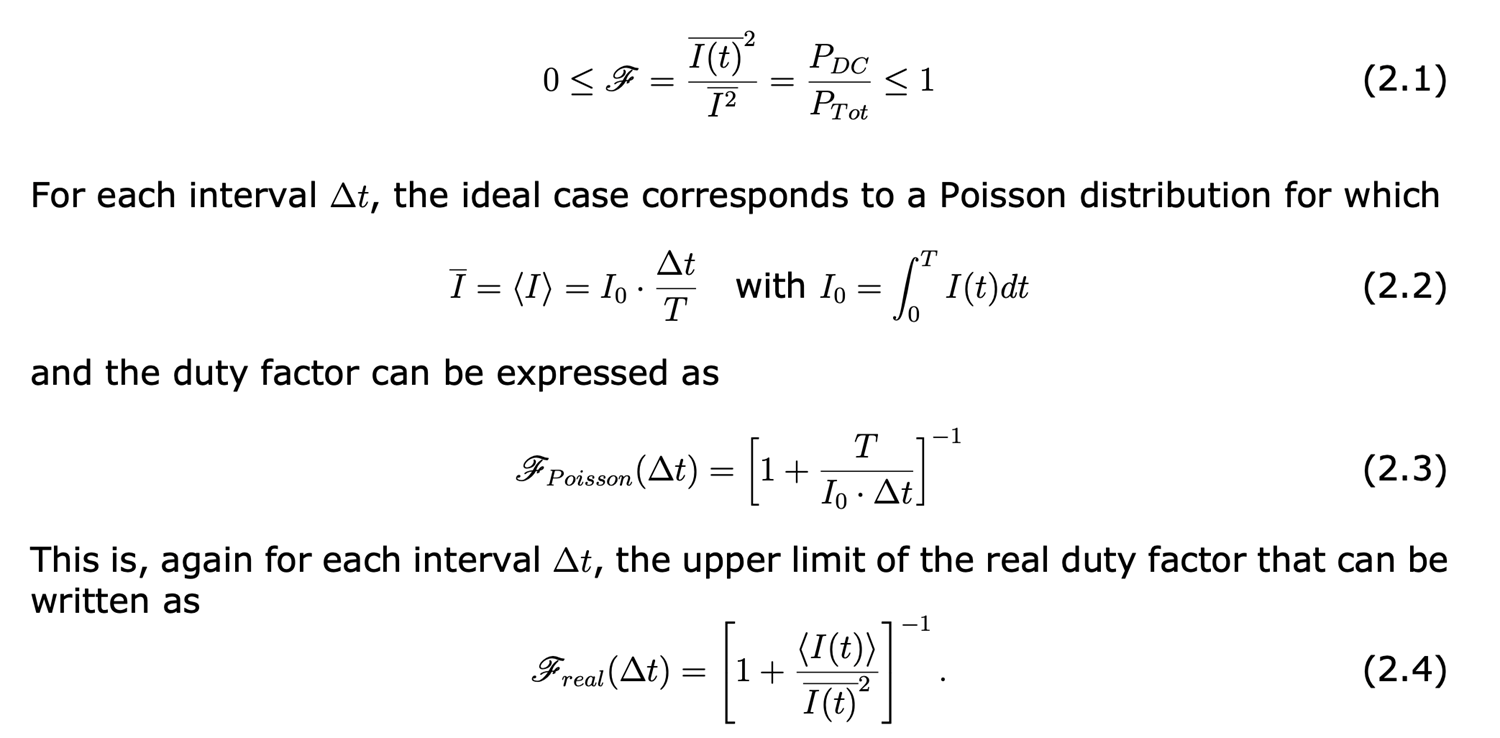 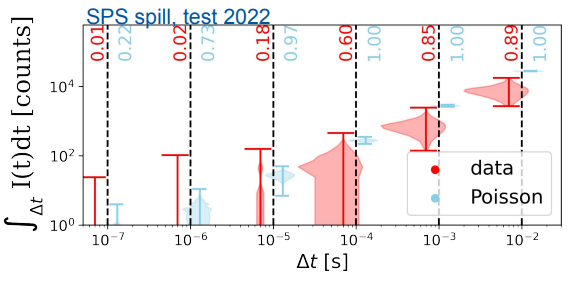 100ns
1us
10us
100us
1ms
10ms
D t
Data in the plot was taken with the NA62 GTK detector. Both when comparing the particle-rate histograms and the duty factors, it is evident that the real spill performs significantly below the Poisson limit. 
An upgrade of the spill monitors would allow to develop and optimise techniques to mitigate this difference.
4
FR@SE Workshop – SPS Fast Spill Monitors – 13-Feb-24
Spill Monitoring Requirements - General
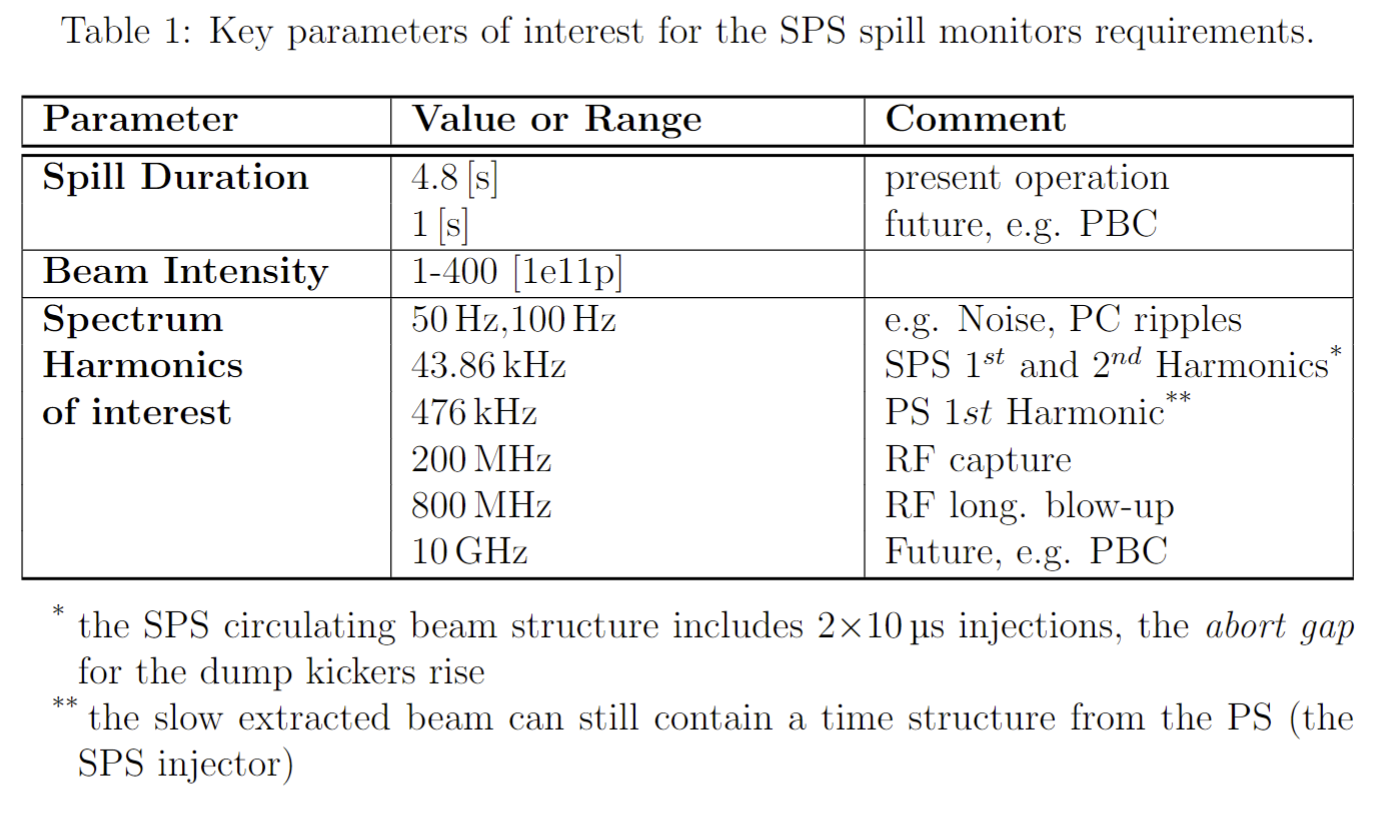 From few nA to few uA

From few Hz  to 
800 MHz (SPS NA CONS, short term)
several GHz (PBC, long term)
5
FR@SE Workshop – SPS Fast Spill Monitors – 13-Feb-24
Spill Monitoring Requirements – DAQ
Fast Mode in Time Domain
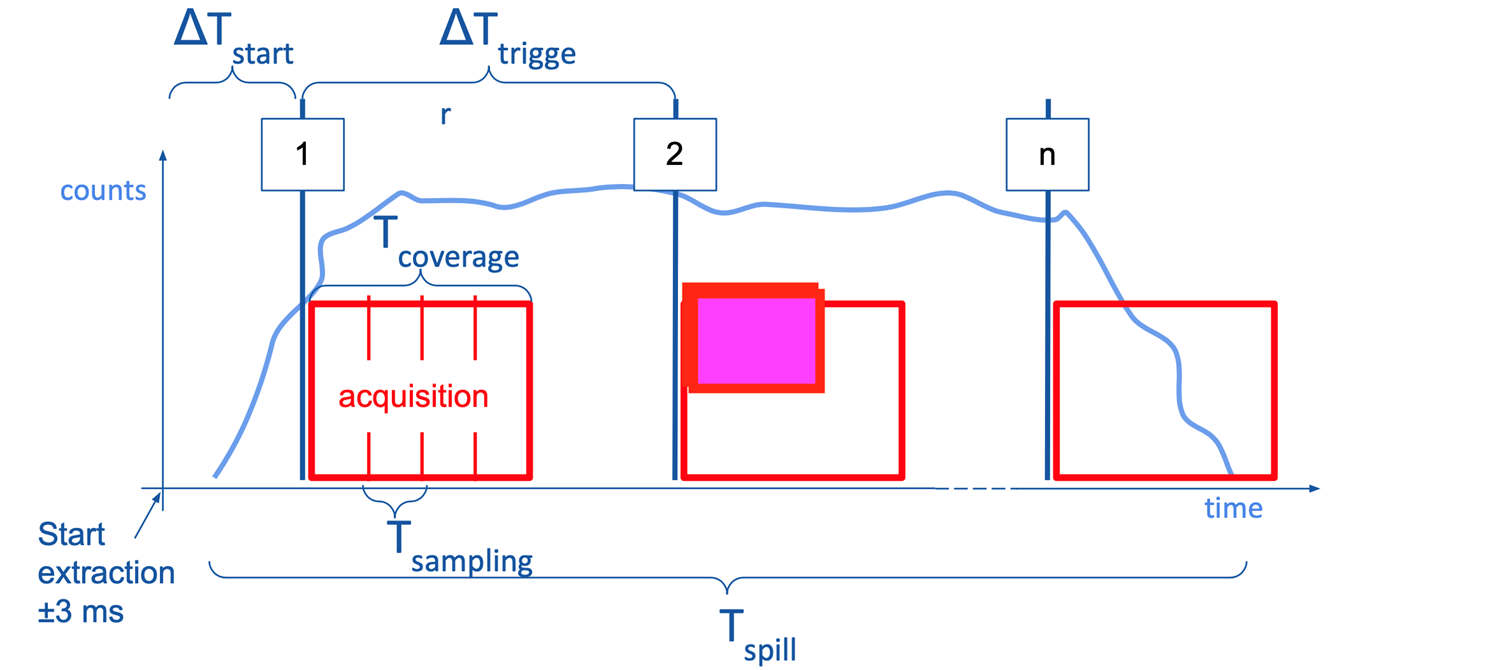 For NA CONS monitors == current developments
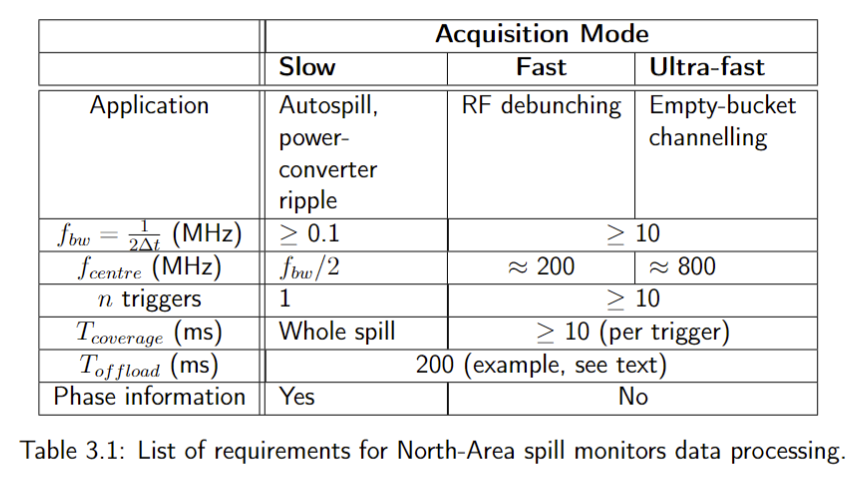 Slow and Fast Modes in Time Freq. Domain
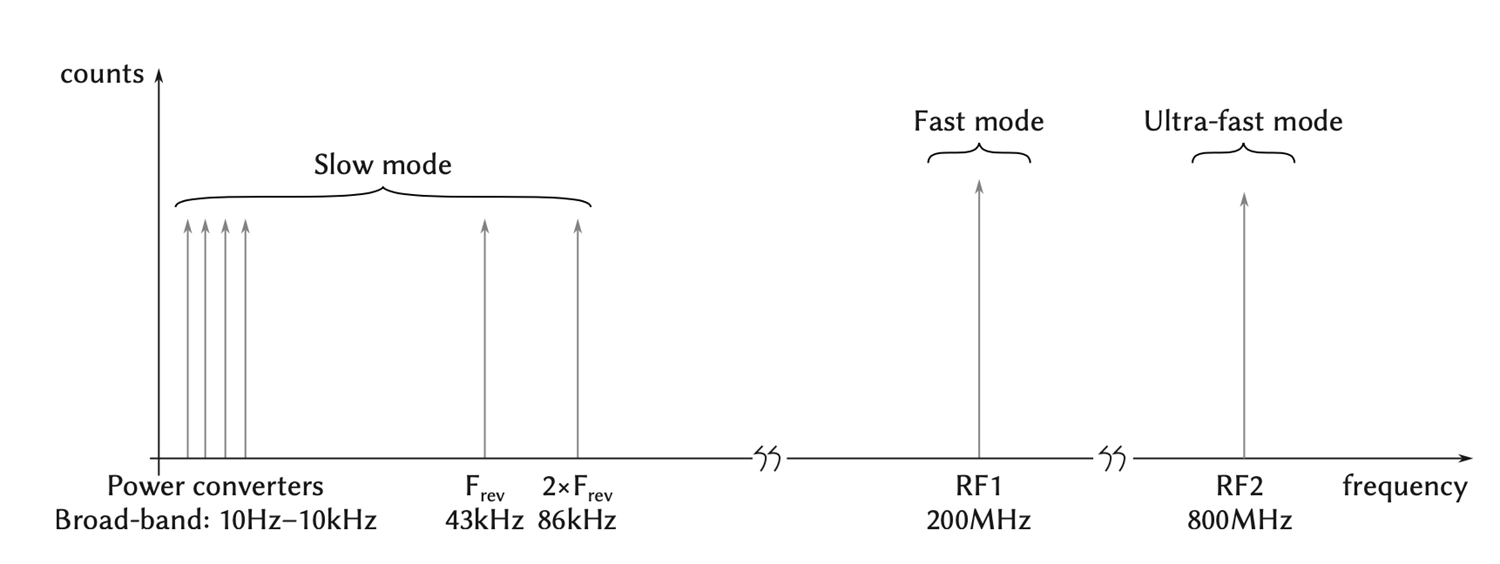 6
FR@SE Workshop – SPS Fast Spill Monitors – 13-Feb-24
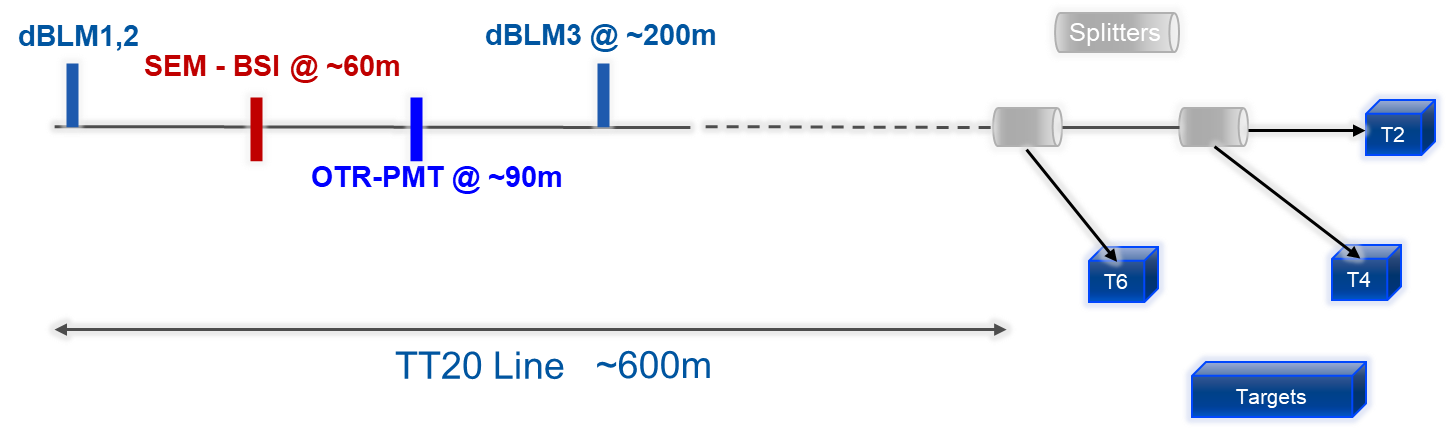 CERN SPS Present Spill Monitors
7
FR@SE Workshop – SPS Fast Spill Monitors – 13-Feb-24
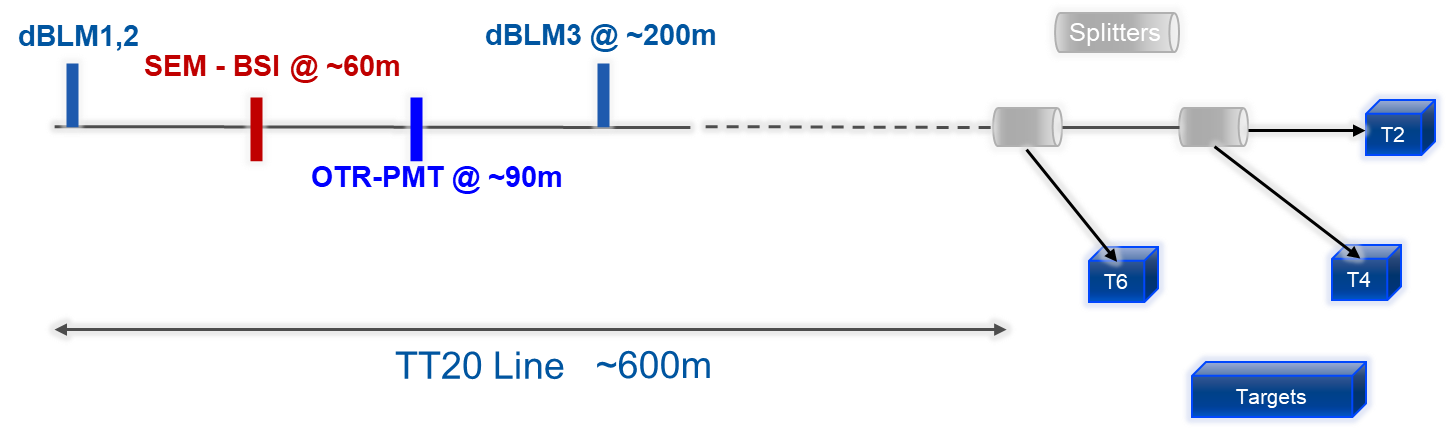 CERN SPS Present Spill Monitors
Secondary Emission Monitor (SEM)
2 x Diamond Beam Loss Monitors (dBLM)
Optical Transition Radiation – Photomultiplier Monitor (OTR-PMT)
8
FR@SE Workshop – SPS Fast Spill Monitors – 13-Feb-24
Secondary Emission Monitor (SEM - BSI)
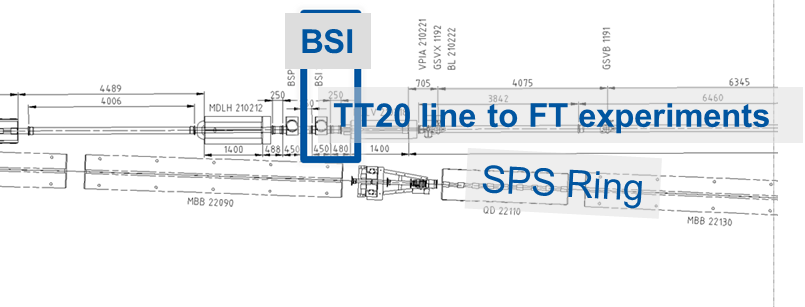 SEM BSI = Aluminum foil
Proton beam generates Secondary Electrons , pulled by bias (+200V) plates  to minimize  probability of electrons going back to BSI
BSI (Ti Plate)
P+
Routinely used to feedforward magnet power converters and compensate 50-100Hz ripples
e-
9
FR@SE Workshop – SPS Fast Spill Monitors – 13-Feb-24
Secondary Emission Monitor (SEM)
Signal / Noise Ratio (before 2022)
Low signal (SEY=~4%) and pickup noise 
SNR = ~ 4000  / 800 (p2p) [ADC counts] ~= 5 in this example, after low pass @ 1kHz
DAQ
Amplifier in the tunnel (10MHz BW)
CK50 cables (>200m) 
Low pass filter (1kHz) to suppress high freq noise
VME ADC (100kHz BW, 200kS/s, 16bit)
Refurbishment of in vacuum detector + cabling done beginning of 2023. No dramatic improvement.  EMI pick-up noise (in vacuum)  still suspect.
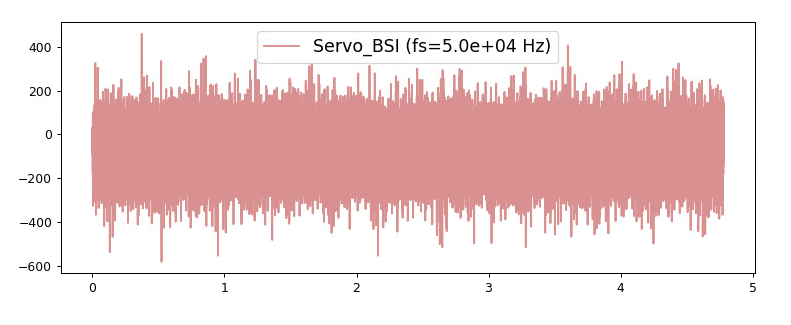 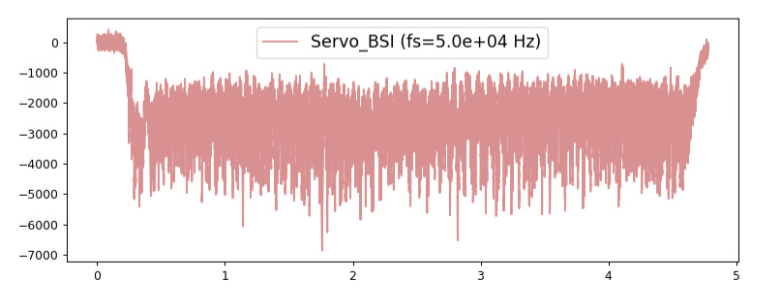 No beam, During Access
SFTPRO spill,  3e13p
SEM Signal [ADC]
Time [s]
Time [s]
10
FR@SE Workshop – SPS Fast Spill Monitors – 13-Feb-24
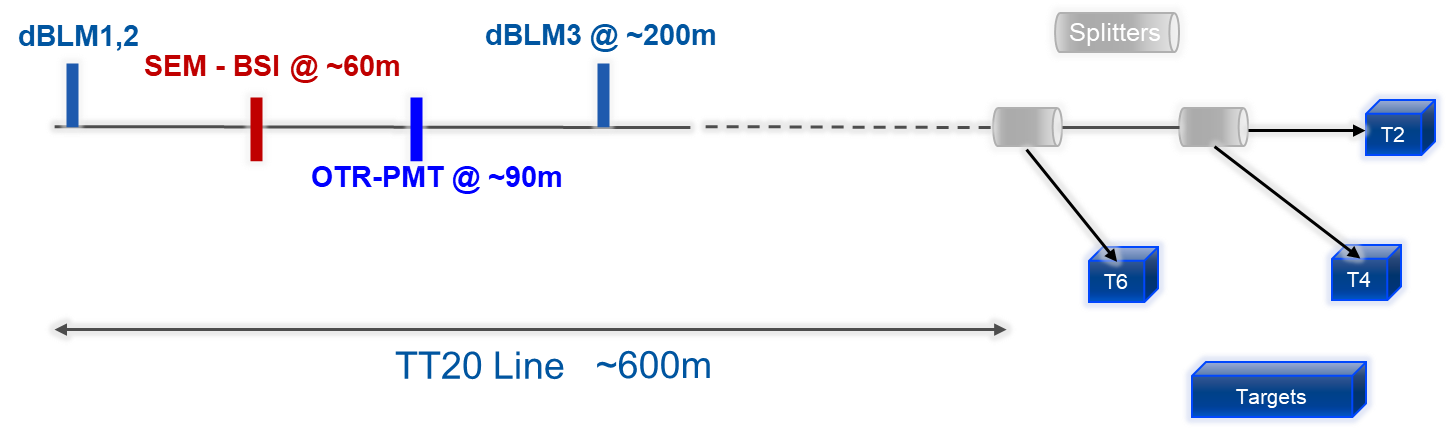 CERN SPS Present Spill Monitors
Secondary Emission Monitor (SEM)
3 x Diamond Beam Loss Monitors (dBLM)
Optical Transition Radiation – Photomultiplier Monitor (OTR-PMT)
11
FR@SE Workshop – SPS Fast Spill Monitors – 13-Feb-24
Diamond Beam Loss Monitors (dBLM)
Chemical Vapor Deposition (CVD) , 1cm x 1cm , 500um thick, Gold Coated 
Electron-Hole pairs from ionizing radiation traversing the substrate
Used for many years in CERN synchrotrons (LHC, SPS, PS, PSB) and inj/extr beamlines
Rad hard , Fast
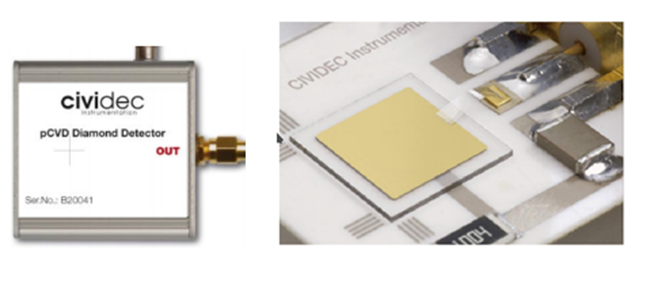 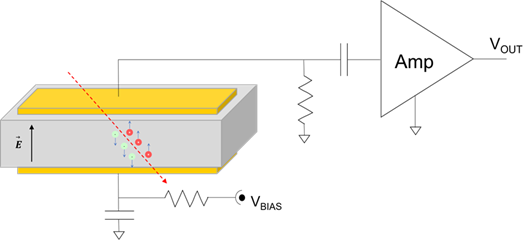 E. Calvo Giraldo et al., “The Diamond Beam Loss Monitoring System at CERN LHC and SPS”,  IBIC Proceedings, 2022.     TU2C2 
H. Frais-Kolbl, E. Griesmayer, H. Kagan, and H. Pernegger, “A fast low-noise charged-particle CVD diamond detector,” IEEE Transactions on Nuclear Science, vol. 51, no. 6,pp. 3833–3837, 2004, doi:10.1109/TNS.2004.839366
B. Dehning, E. Effinger, H. Pernegger, D. Dobos, H. Frais-Kolbl, and E. Griesmayer, “Test of a Diamond Detector Using Unbunched Beam Halo Particles,” CERN, Tech. Rep., 2010, https://cds.cern.ch/record/1258407
12
FR@SE Workshop – SPS Fast Spill Monitors – 13-Feb-24
dBLM DAQ
650 MS/s 
1GHz MHz BW
25kHz - 2 GHz BW
Logging DB
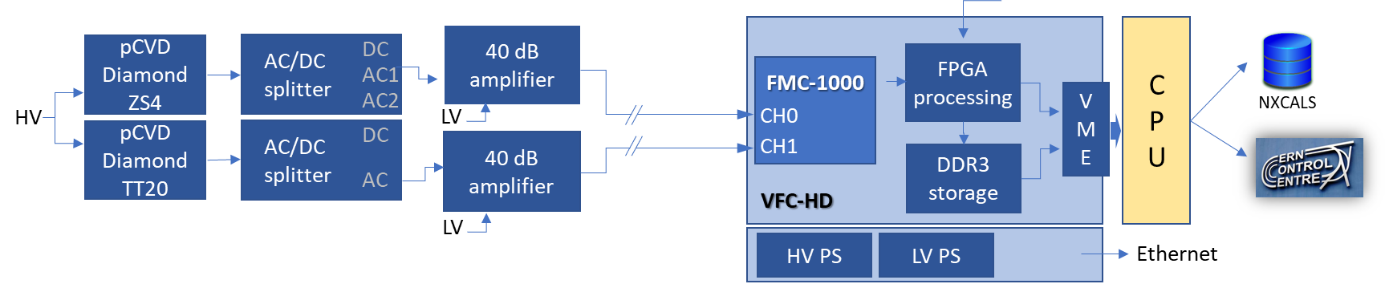 Control Room Displays/GUI
Tunnel
Surface
System fully integrated into CERN control system, data logged
13
FR@SE Workshop – SPS Fast Spill Monitors – 13-Feb-24
dBLM – Measurement  Example
200 MHz Harmonic in a 2ms ‘chunk’ of the spill
200 MHz Evolution along the spill
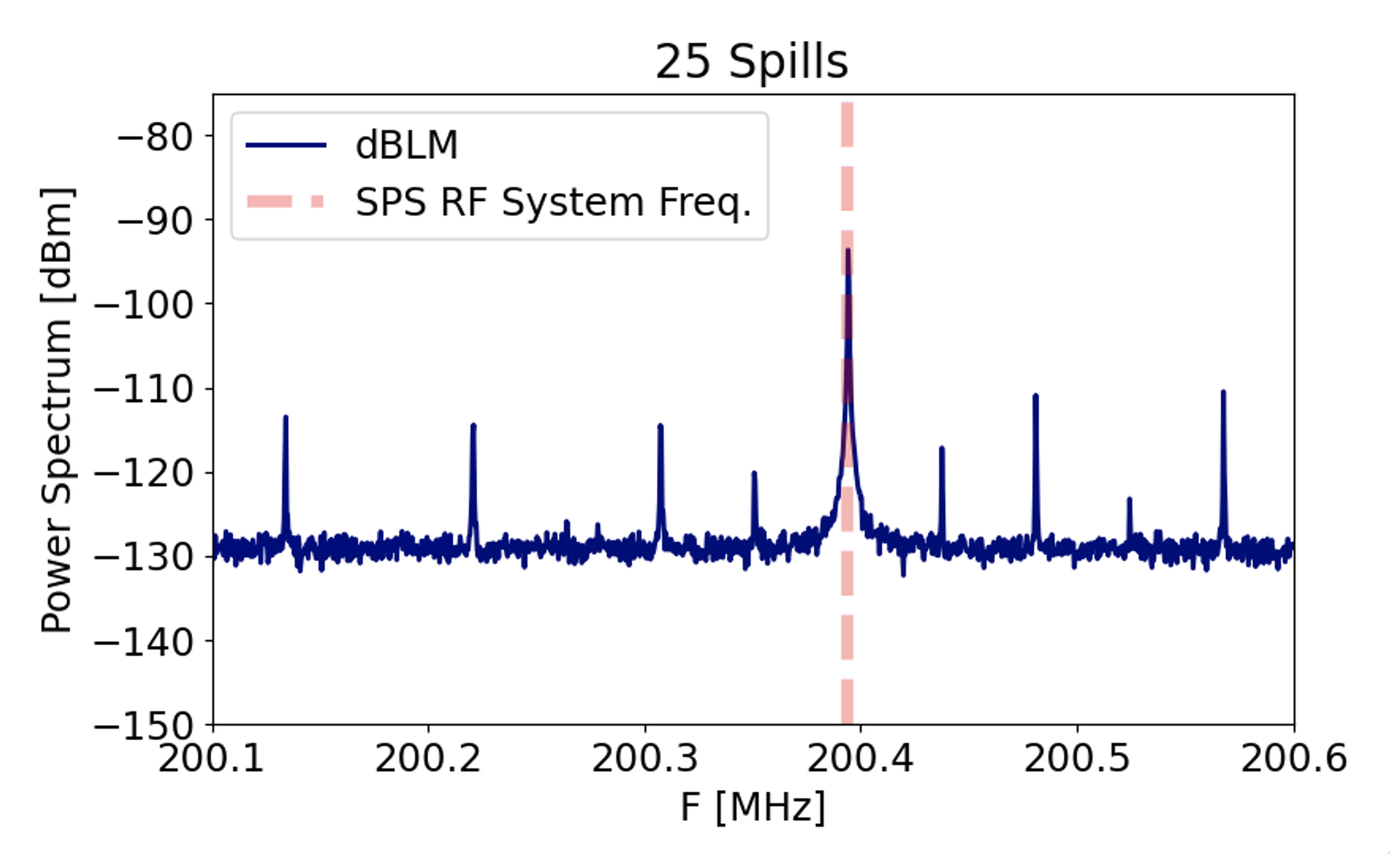 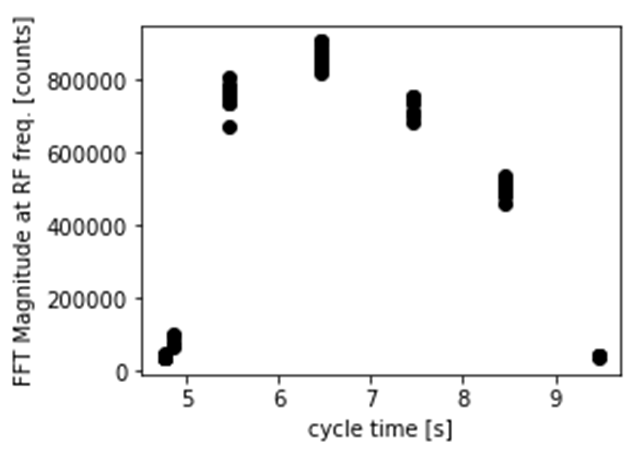 Measurements achieved after subtracting average signal spectrum without beam
P. A. Arrutia Sota et al. “dBlms first results and md planning, presentation at CERN SLAG” (2022), https://indico.cern.ch/event/1155679
14
FR@SE Workshop – SPS Fast Spill Monitors – 13-Feb-24
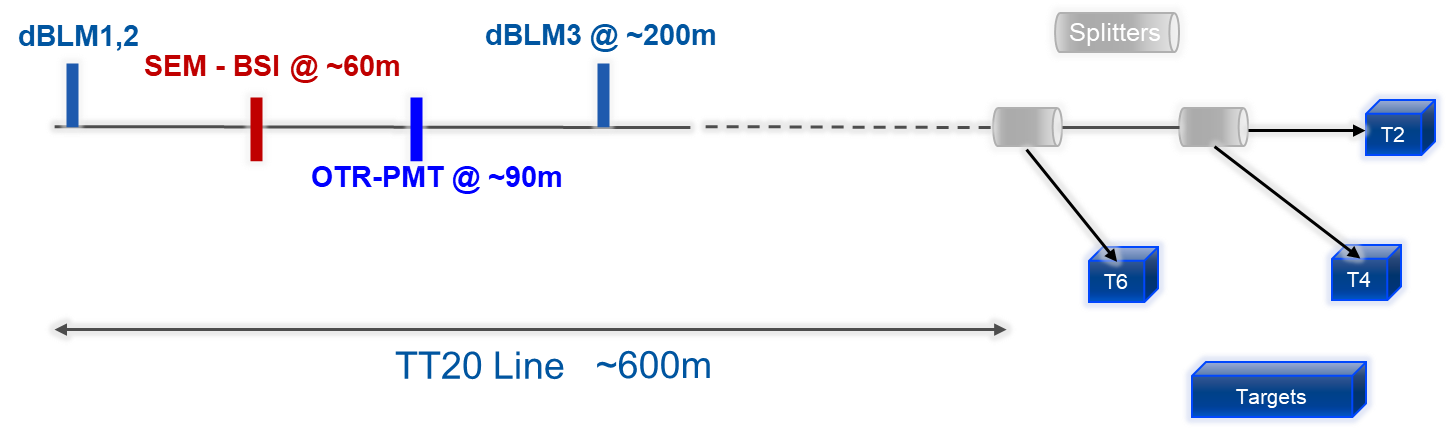 CERN SPS Present Spill Monitors
Secondary Emission Monitor (SEM)
2 x Diamond Beam Loss Monitors (dBLM)
Optical Transition Radiation – Photomultiplier Monitor (OTR-PMT)
15
FR@SE Workshop – SPS Fast Spill Monitors – 13-Feb-24
Optical Transition Radiation (OTR) – Photomultiplier (PMT)
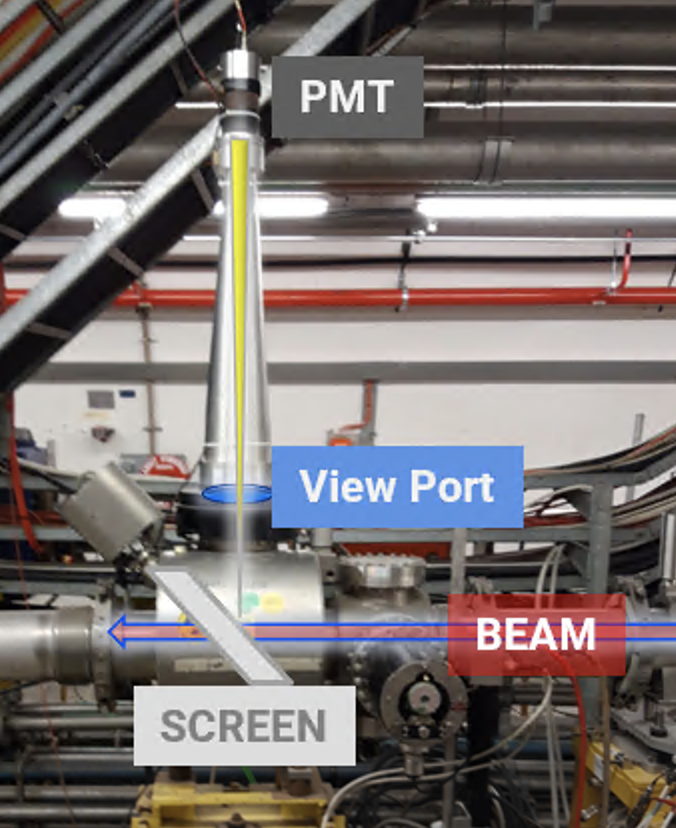 Concept: count (instead of ‘standard’ imaging) photons from OTR

2021-2022:
Old system refurbished with new Ti screen, PMT and amplifier

2022-2023
Test measurements via non-operational DAQ (next slide)
From the start we could measure spill structure and power spectrum from DC to 300 MHz
High signal even with OTR screen OUT  System sensitive to beam losses
Small signal increase with screen IN  captured OTR radiation < than expected
OTR light
16
16
FR@SE Workshop – SPS Fast Spill Monitors – 13-Feb-24
PMT – OTR DAQ 2022-2023
Fast PMT ~ 0.8 ns anode pulse rise time
Wide band (DC-300MHz) amplifier @ PMT output
CK50 cables to surface (>200m)
Signal duplicated to 2 separate PicoScope® digitizers  (500MHz BW, 5GS/s, 2GS Memory)
Set at ~low rate (e.g. 1MHz) to cover all spill (5sec)
Set at high rate ( e.g. 625MHz) to cover ‘chunks’ of 1-10 ms along the spill
PicoScope® USB connection to Linux PC integrated into CERN control system (FESA)
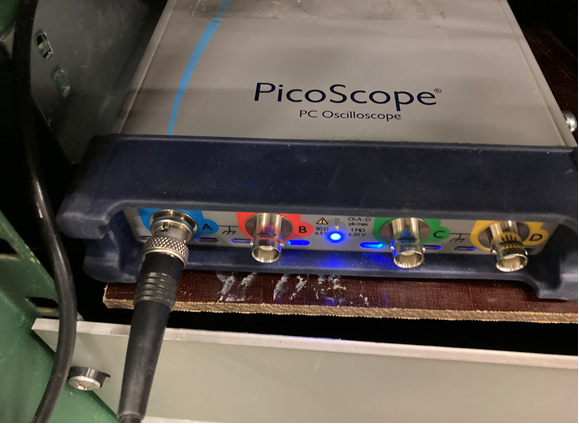 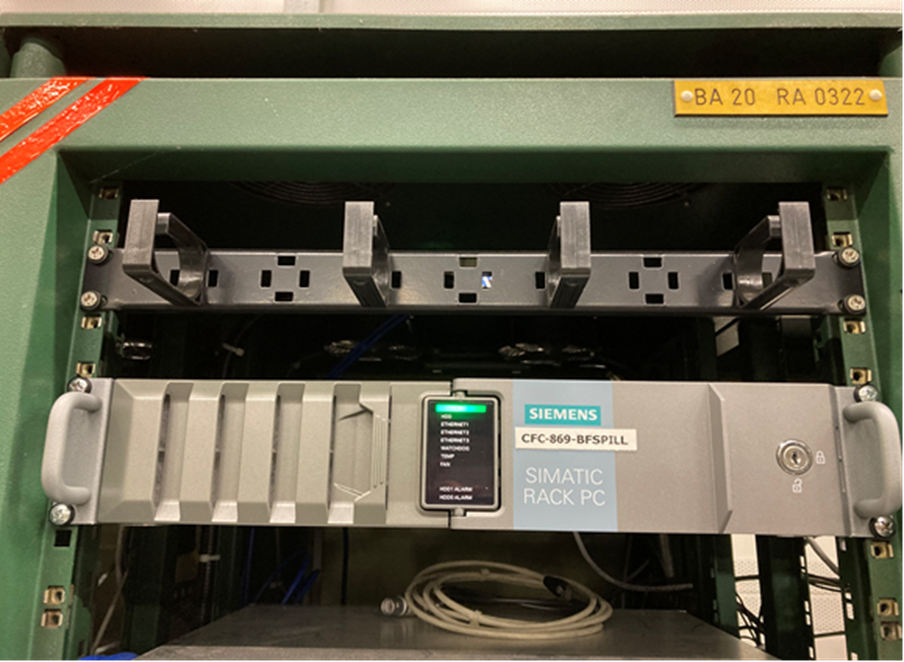 17
FR@SE Workshop – SPS Fast Spill Monitors – 13-Feb-24
OTR – PMT (example with fs=1MHz)
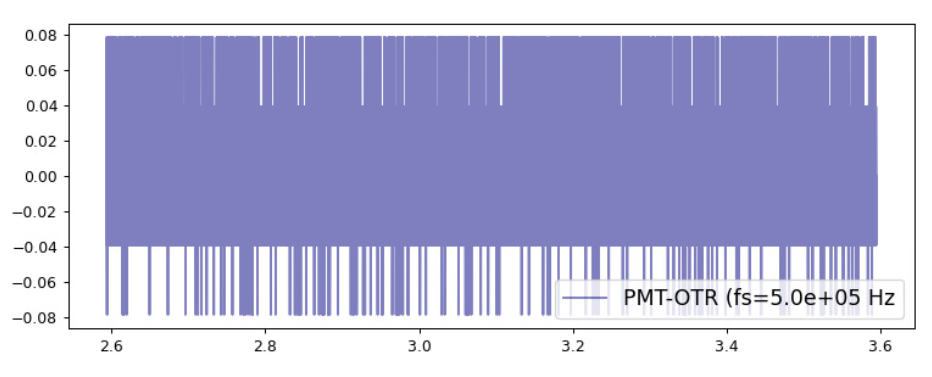 Low noise. 
Here, with no beam and PMT HV ON
SNR~=0.9/0.160=5.6 in this example
Similar to SEM, but here there is no low pass filter
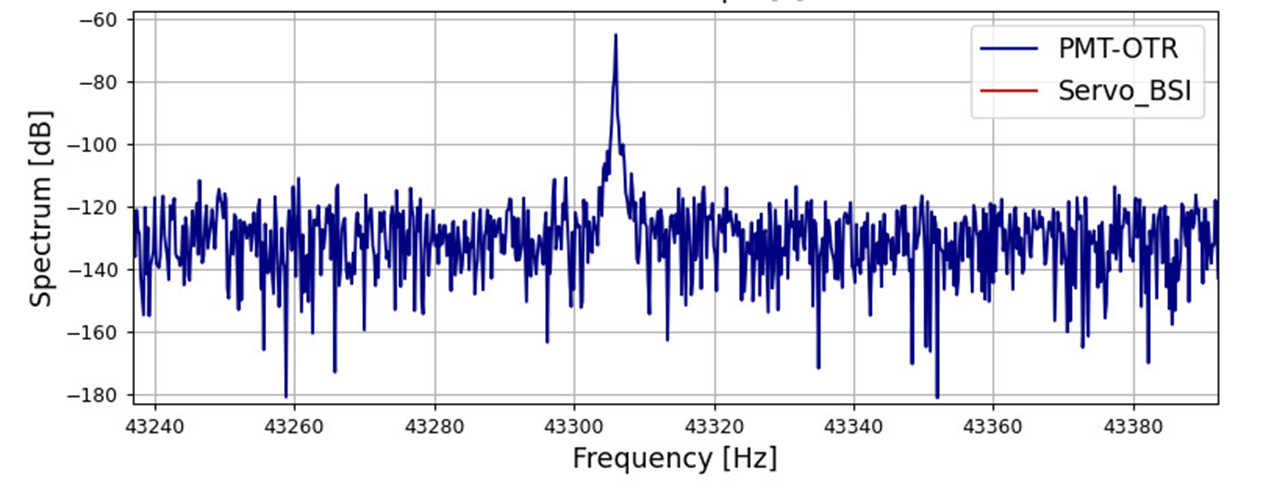 SPS frev
NO BEAM , PMT HV ON
PMT Signal [V]
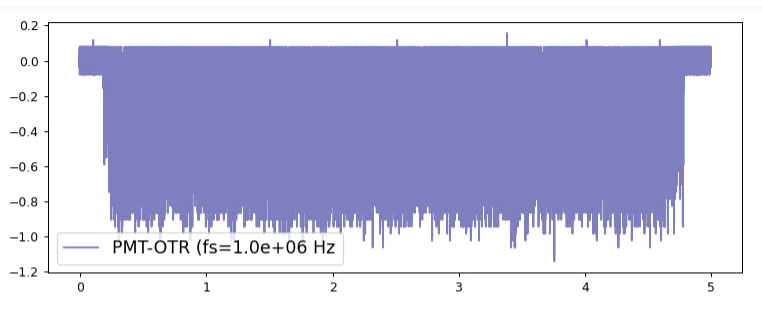 FFT
BEAM ,   3e13 p / spill
Time [s]
18
FR@SE Workshop – SPS Fast Spill Monitors – 13-Feb-24
OTR – PMT (example with fs=625 MHz)
High frequency acquisition on a ‘chunk’ to study presence SPS RF (nominal=200.3941 MHz) in spill intensity
Scanned trigger delay to measure 200 MHz harmonic along the spill (here only first part of the spill)
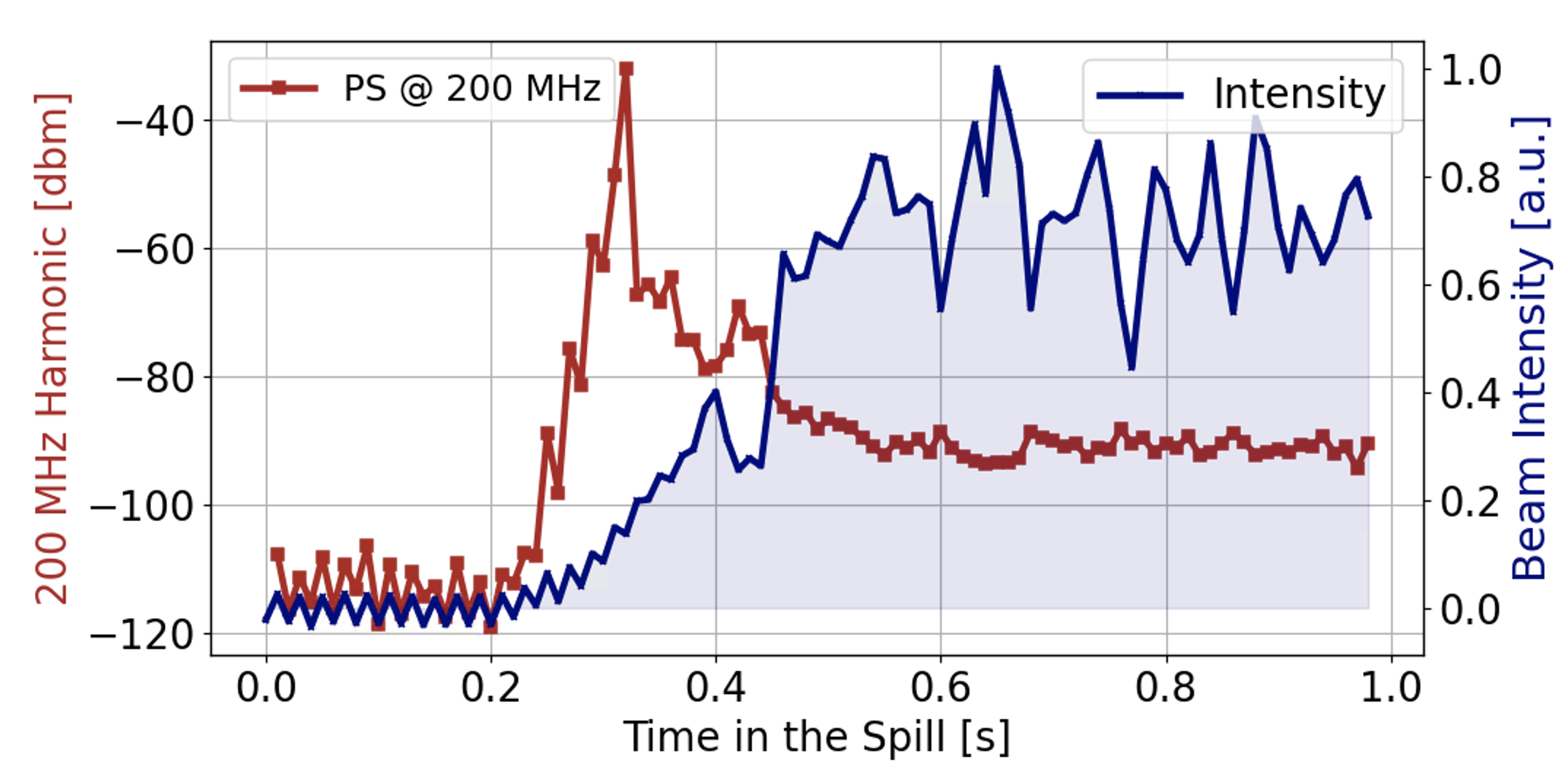 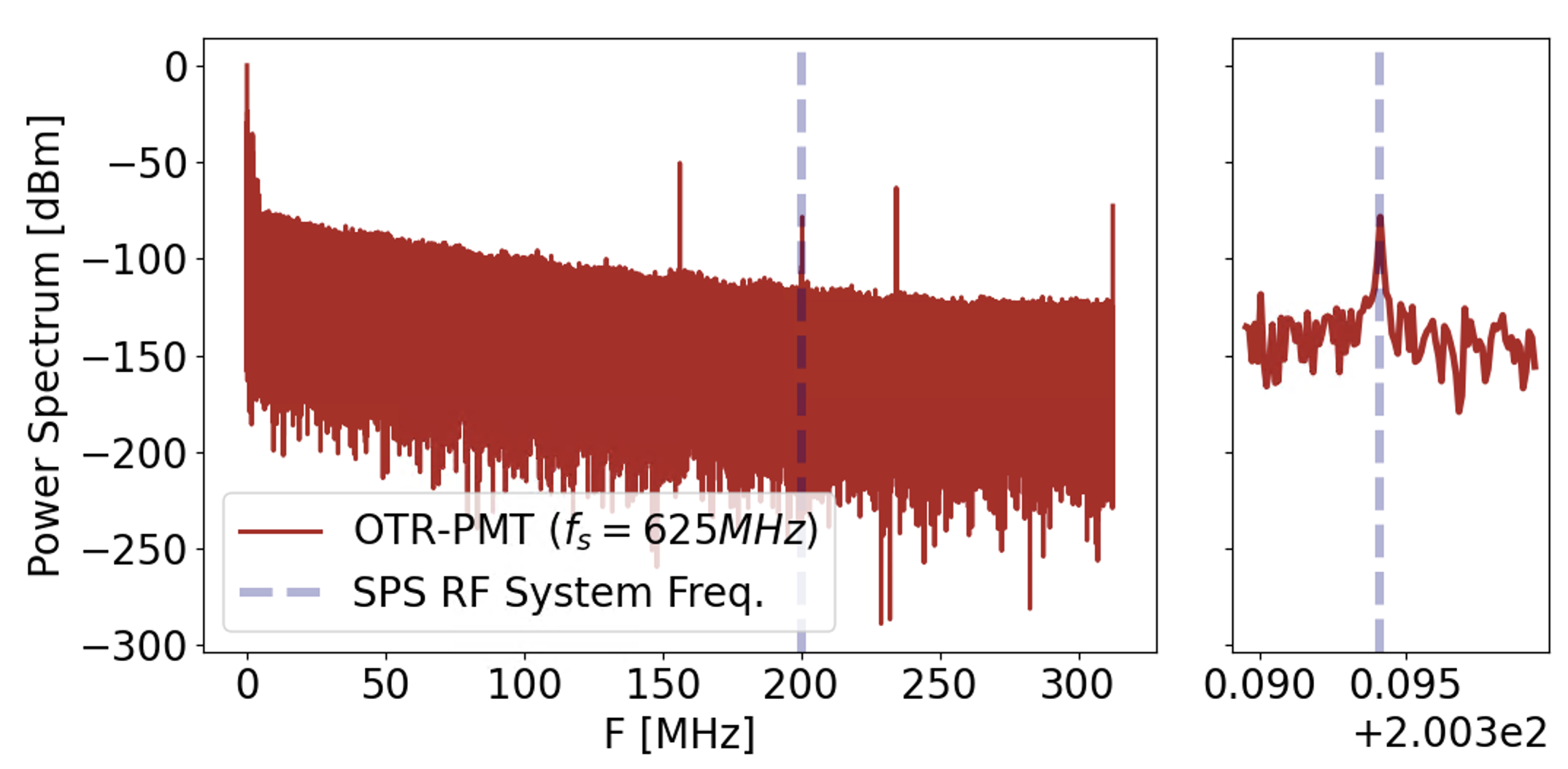 19
FR@SE Workshop – SPS Fast Spill Monitors – 13-Feb-24
Comparison between SEM and OTR-PMT systems
20
FR@SE Workshop – SPS Fast Spill Monitors – 13-Feb-24
OTR-PMT vs SEM
Binning both monitors in equal time intervals
@ 20 ms
@ 1 ms (Zoom on Start of the Spill)
)
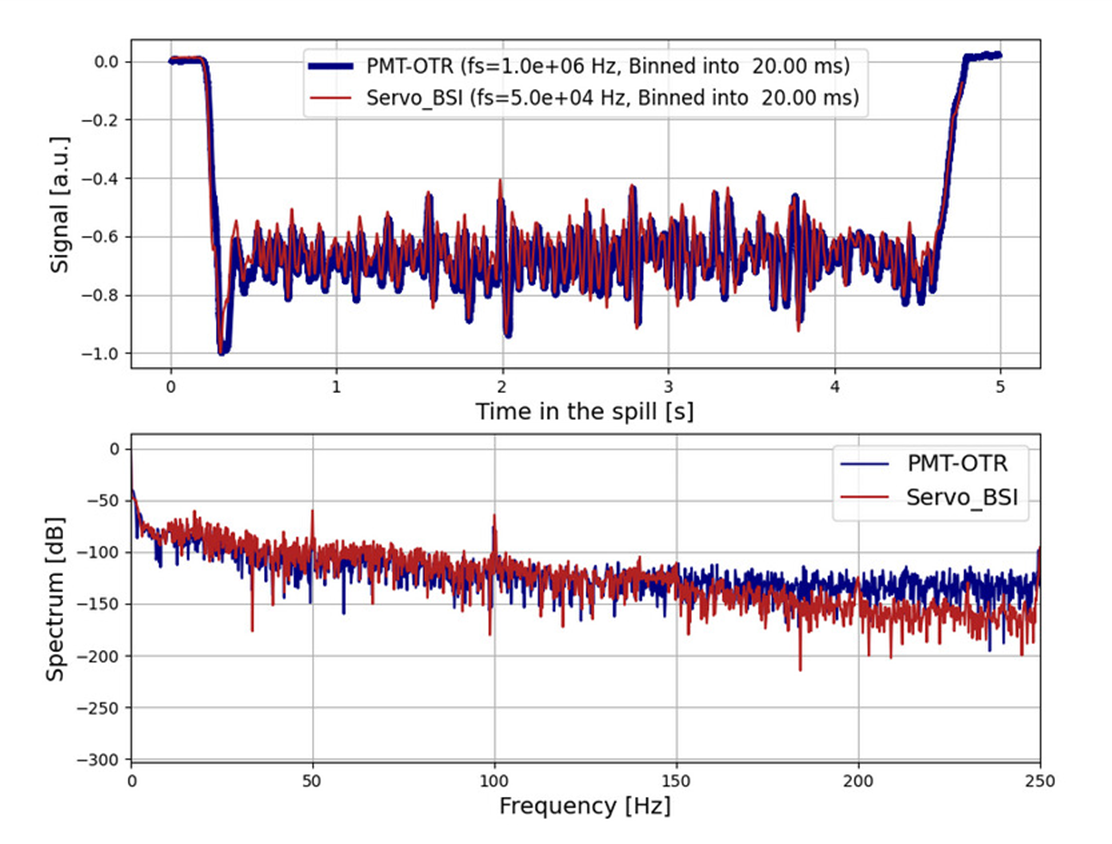 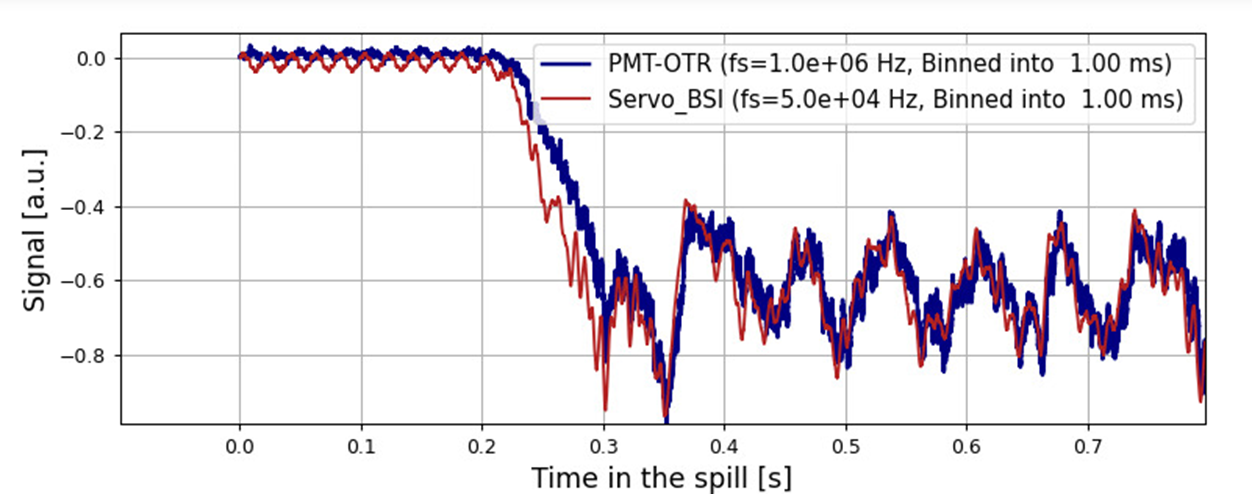 50 Hz ripples w/o beam
10 Hz beam intensity modulation
Impressive agreement between two systems based on different detector, DAQ and 30m apart
21
FR@SE Workshop – SPS Fast Spill Monitors – 13-Feb-24
OTR-PMT vs SEM
SEM @ 50 kHz (20us), no  binning
OTR-PMT @ 1MHz binned @ 50 kHz (20us)
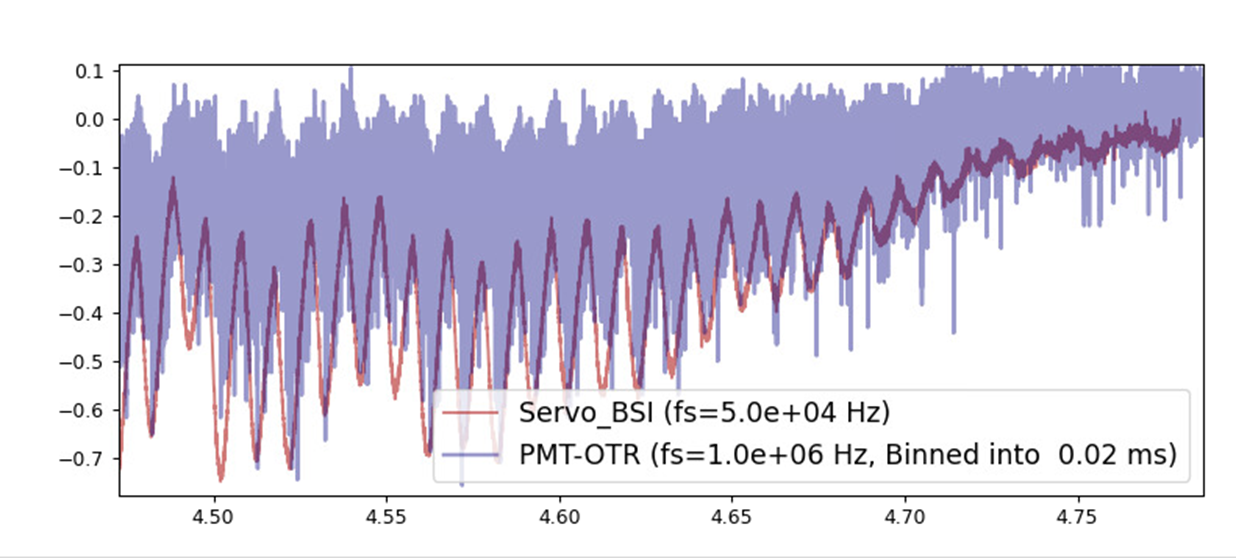 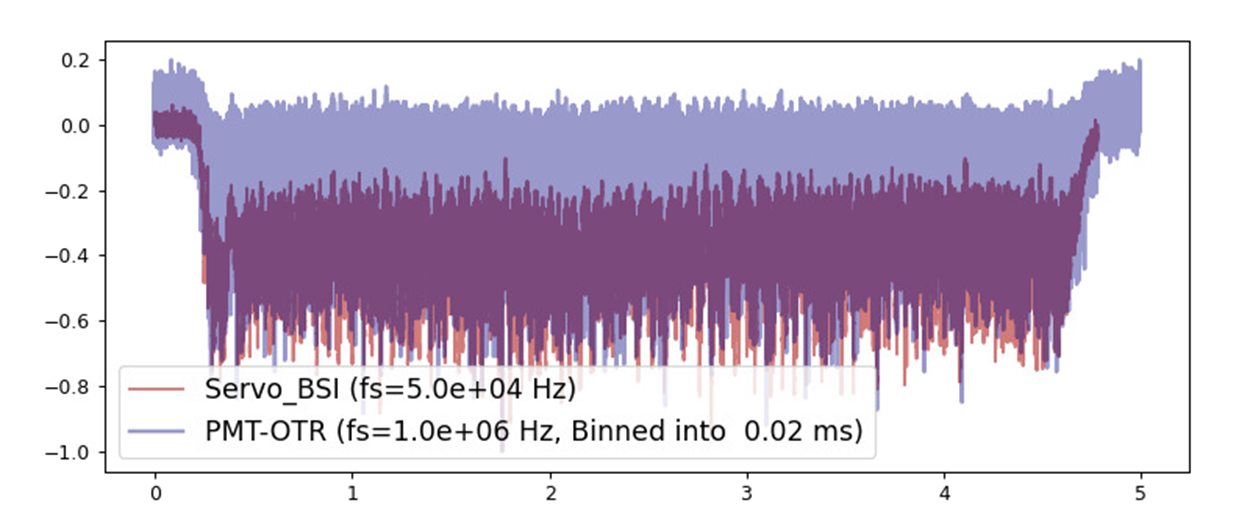 As expected from SEM setup: low pass filter (1kHz) reduces overall BW, even when  sampling at higher rate  (50 kHz in this example)

OTR-PMT gives same envelope (100Hz beam intensity fluctuations) but also measures higher frequency beam intensity fluctuations
22
FR@SE Workshop – SPS Fast Spill Monitors – 13-Feb-24
OTR-PMT system limitations
Location with ‘high’  losses
Limited diagnostics to check OTR screen and optics alignment
Test DAQ based on ‘PicoScopes’
PMT ageing
difficult to quantify and optimize  OTR radiation detection efficiency
No possibility for signal conditioning / processing before and after digitization (like with FPGA based DAQs)
23
FR@SE Workshop – SPS Fast Spill Monitors – 13-Feb-24
OTR-PMT – screen IN vs screen OUT
After many tests to compare the signal integrated with the screen IN w.r.t. screen OUT, including
PMT voltage scans
Proton beam steering on the screen
Diffusing or focusing radiation on PMT

Kept on seeing small changes with screen IN or OUT
Either very large losses or very low OTR collection efficiency (or large error on simulations of expected number of OTR photons production)
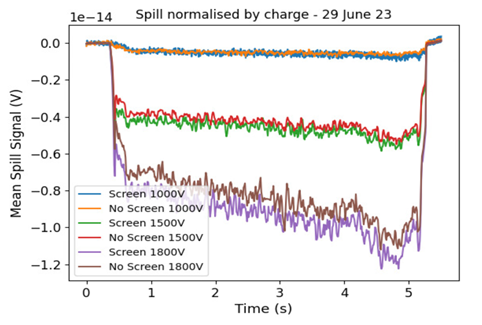 24
FR@SE Workshop – SPS Fast Spill Monitors – 13-Feb-24
OTR-PMT – screen IN vs screen OUT
December 2023:  inspection of screen installation revealed quite a large misalignment ( 3 to 5 degrees )  w.r.t. nominal 45 degrees w.r.t. beam trajectory

Simulations indicate that radiation collection efficiency only few %
This quite ‘big’ issue could mean ‘very good’ news 
Alignment for 2024  carefully checked during shutdown  + will have diagnostics to check on-line (See later slides)
25
FR@SE Workshop – SPS Fast Spill Monitors – 13-Feb-24
OTR-PMT – PMT ageing
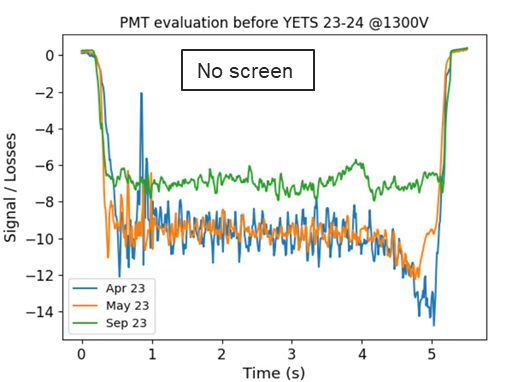 2023 operation / tests with increased HV and high proton losses evidenced the PMT ageing

 30-40% signal (normalized to extracted intensity) degradation  in Sep w.r.t. Apr/May
Norm. Signal [a.u.]
26
FR@SE Workshop – SPS Fast Spill Monitors – 13-Feb-24
OTR-PMT – Radiation Maps
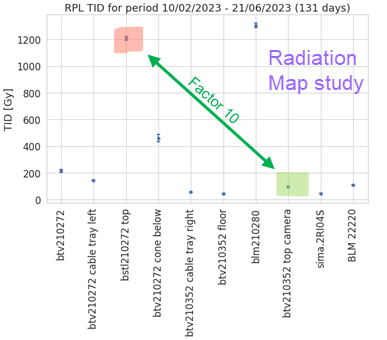 TID 10Feb2023 – 21Jun23 (131 days)
2022 -2023 PMT location
We looked at available radiation surveys and indeed the present detector location  is not favorable.
2024 PMT location
27
FR@SE Workshop – SPS Fast Spill Monitors – 13-Feb-24
OTR-PMT system refurbishment for 2024 run
Move detector at location with less expected losses
New detector layout including camera for imaging OTR light
New VME DAQ
28
FR@SE Workshop – SPS Fast Spill Monitors – 13-Feb-24
OTR-PMT – New Location, New Layout
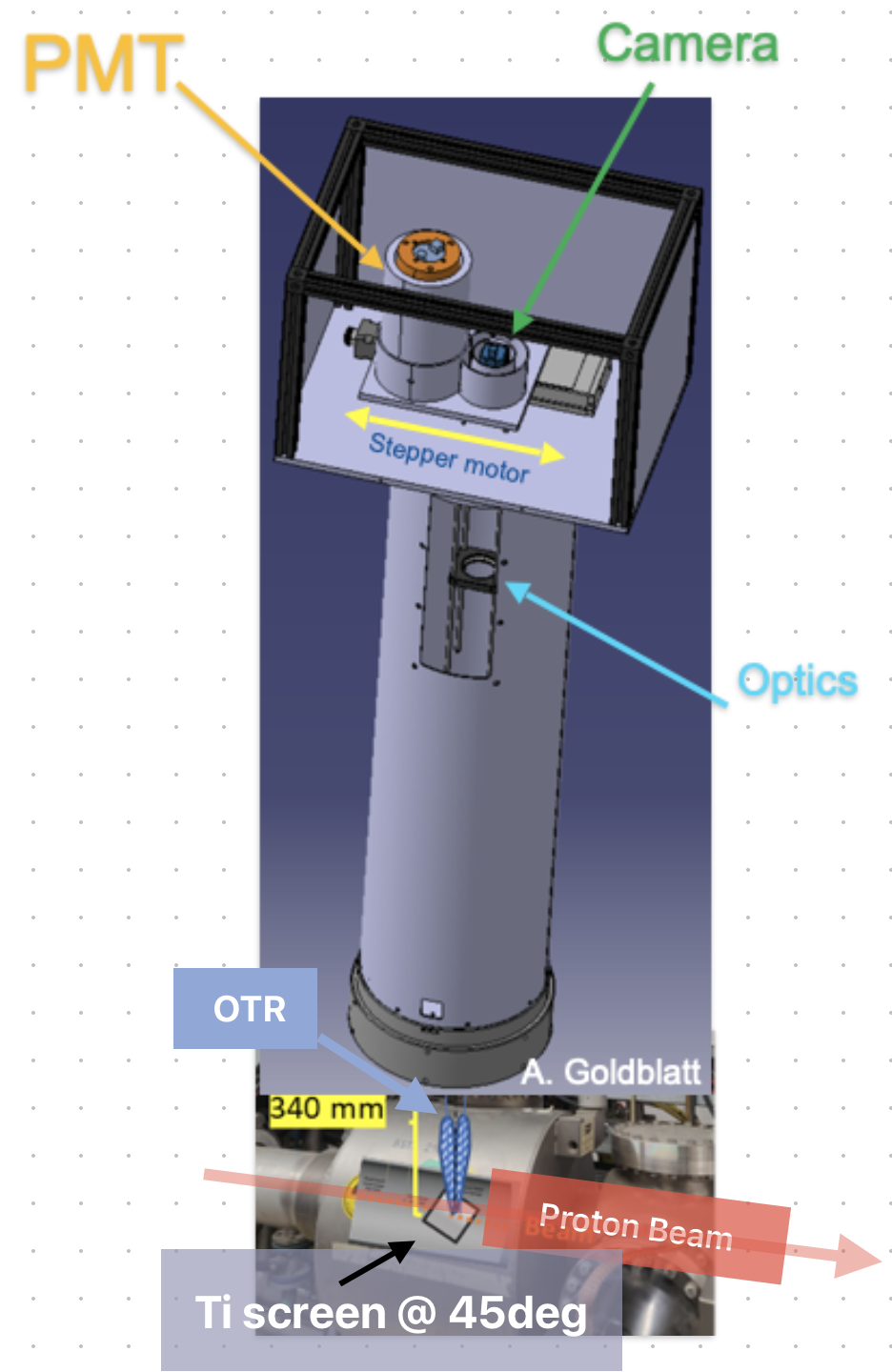 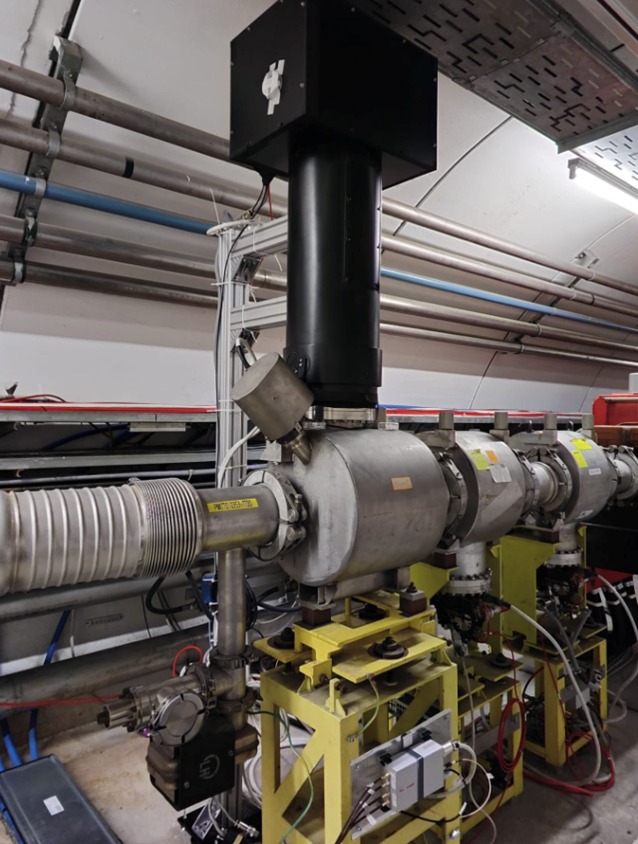 The fast spill monitor system was moved to another existing screen station, where 2023 losses where much less

More robust optical design 

Added translation stage hosting PMT and Imaging camera, will be possible to check OTR photons are focused on sensor.
29
FR@SE Workshop – SPS Fast Spill Monitors – 13-Feb-24
New VME DAQ
After formalizing the function specifications for the short term (see initial slides):
Developed, produced and installed (2023-24 winter shutdown) new VME ADC expected to fulfill requirements up to 800 MHz
Few words on how we managed to arrive here in the next two slides
30
FR@SE Workshop – SPS Fast Spill Monitors – 13-Feb-24
DAQ – from Functional to Engineering Specs
31
FR@SE Workshop – SPS Fast Spill Monitors – 13-Feb-24
DAQ – Implementation
Fast mode trigger and timing logic
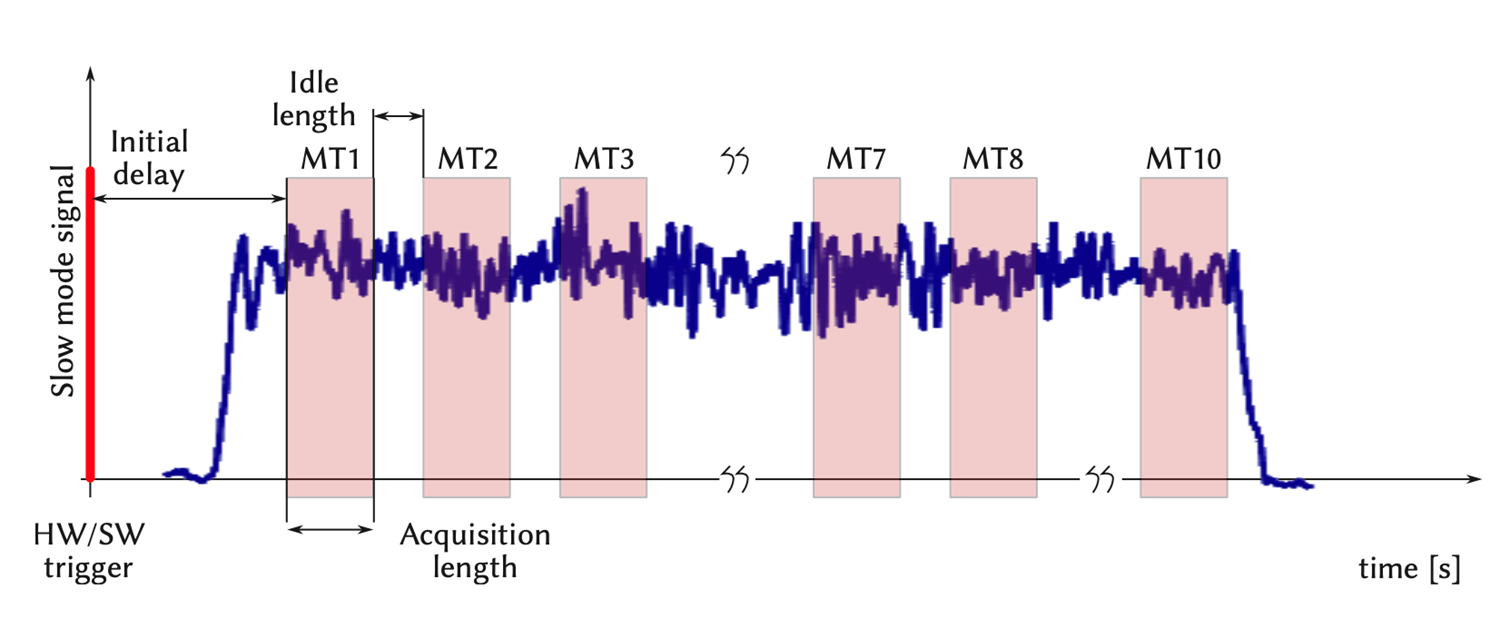 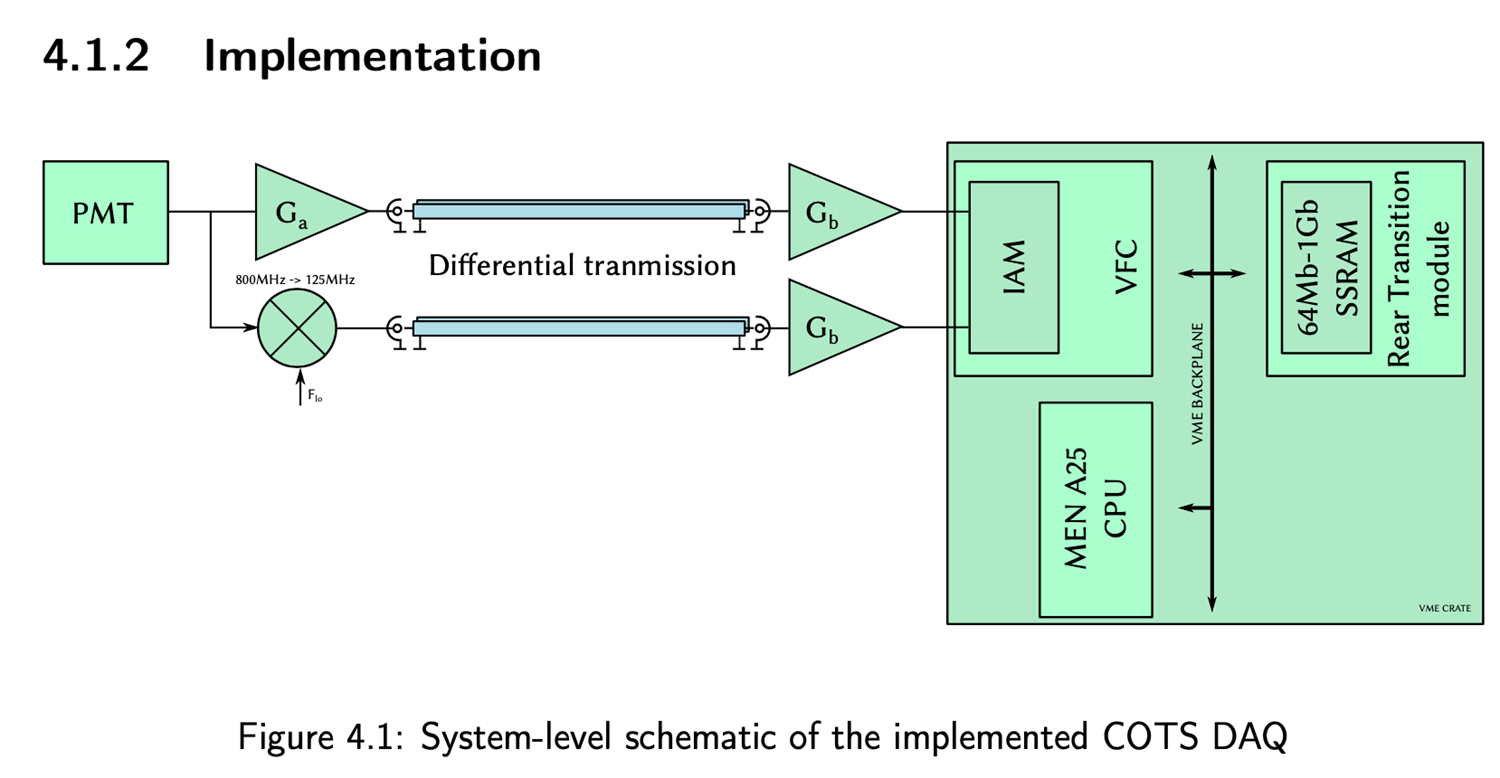 DAQ – VFC + FMC ADC specs
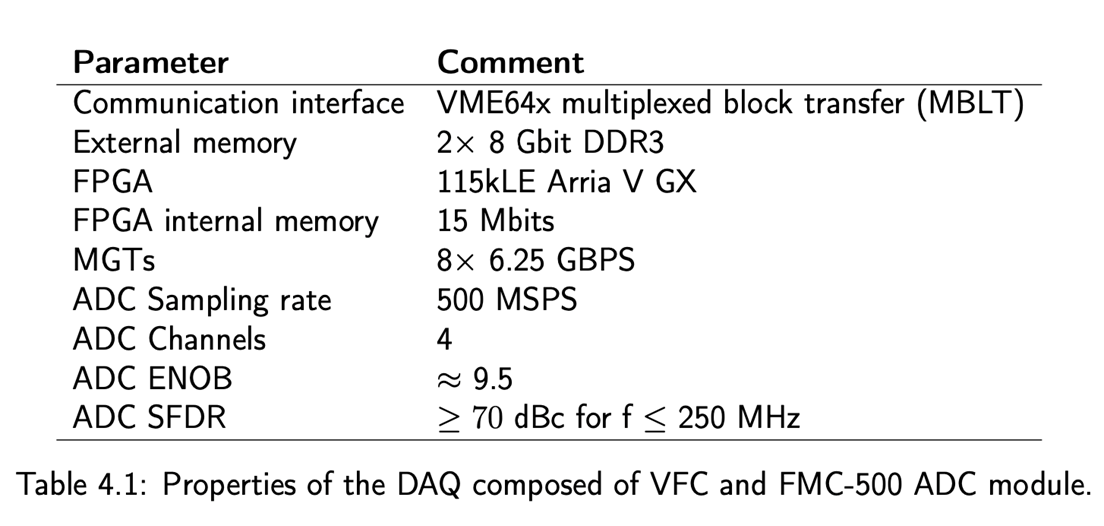 New VME DAQ based on CERN BI  carrier board (VFC) with 500MS/s FMC ADC
Designed for DC-200MHz + 800MHz (down conversion to 125MHz)  +-100MHz
installed, to be commissioned with beam
32
FR@SE Workshop – SPS Fast Spill Monitors – 13-Feb-24
PLANS (to go to xx GHz)
33
FR@SE Workshop – SPS Fast Spill Monitors – 13-Feb-24
Plans towards xx GHz range (DAQ side)
On-going studies (conceptual + few lab tests for the moment
34
FR@SE Workshop – SPS Fast Spill Monitors – 13-Feb-24
Towards xx GHz  (Detector Side)
Cherenkov detector for proton Flux Measurement (CpFM)
35
FR@SE Workshop – SPS Fast Spill Monitors – 13-Feb-24
Plans towards xx GHz range (Detector side)
Cherenkov detector for proton  Flux Measurement(CpFM)
F. M. Addesa et al. “In-vacuum Cherenkov light detectors for crystal-assisted beam manipulations,” https://cds.cern.ch/record/2661725
In vacuum quartz bar producing Cherenkov light
System evolution of one used with low particle flux for crystal assisted extraction
Can go to  few GHz at least (as OTR-PMT, but with better SNR)
Validated in 2018 with custom made DAQ
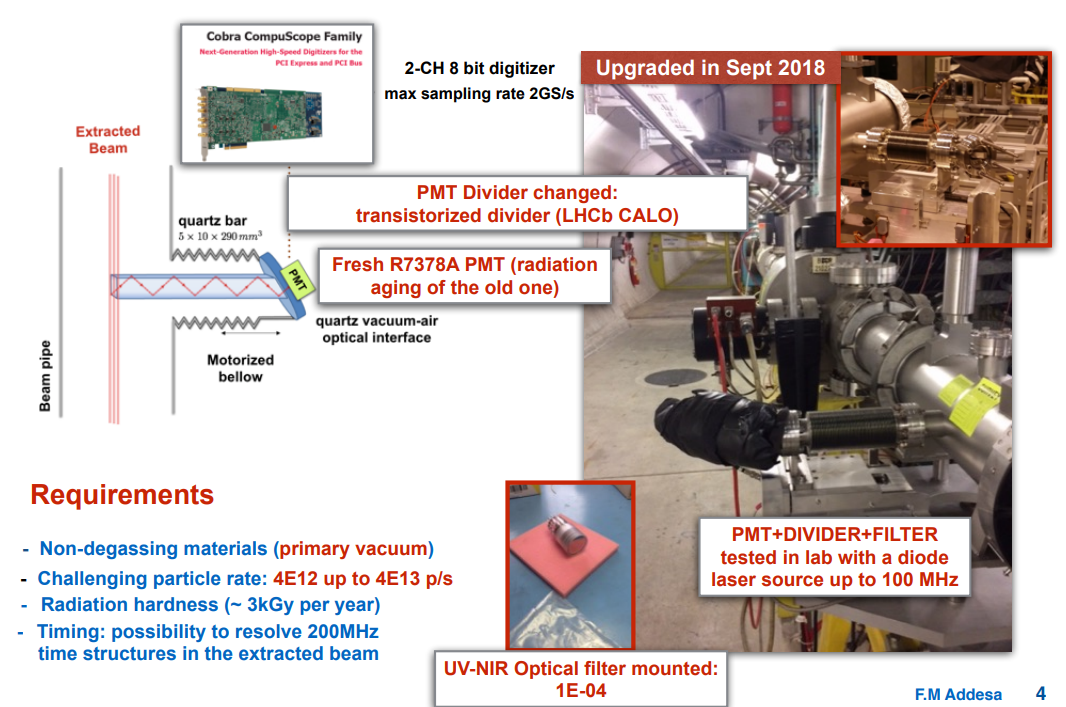 Plan
Resurrect system
Study ultimate bandwidth
Propose ~standard DAQs
36
FR@SE Workshop – SPS Fast Spill Monitors – 13-Feb-24
Cherenkov detector (CpFM) – Status
New phase of tests could start end of 2023
The status of the PMT has been checked with photon source in tunnel  ok
Being connected to ‘Picoscope’ 
The stepper motor,  connections of HV functional and integrated in control system. 
Installed a new cover, to ensure light tightness.
The dark counts have been measured. The setup is ready and waiting for the beam to measure.
2024 tests will lead to next phase towards fulfilling multi-GHz requirements, with possible options
Consolidate / upgrade present system
Start new design based on same technology , e.g. less invasive radiator, different radiator
Look at other techniques
All this within Physics Beyond Colliders (PBC) project
37
FR@SE Workshop – SPS Fast Spill Monitors – 13-Feb-24
Outlook / General Remarks
SEM detector is robust in measuring 50-100 Hz, SNR limited
dBLMs surely suitable for high freq. measurements. Poor SNR to be understood
OTR-PMT: 
proved to work (as BLM …) up to 200MHz
2024: explore 800MHz, with new VME DAQ. If all ok, port it to ‘operational’ state
For all monitors: maximizing SNR, identifying and mitigating different sources of noise, EMI and background
If some of them are confirmed to be  ‘local’, consider new locations (as already done for ORT-PMT)
Going to > 1GHz range implies DAQ upgrades (e.g. optical signal transmission) and/or new techniques (e.g. optical systems like CpFM)
efforts on fast DAQs will be applicable to different techniques.
Depending on existing monitors progress, alternative/complementary  methods (gas scintillation, gas ionization) can be considered, not discussed today
38
FR@SE Workshop – SPS Fast Spill Monitors – 13-Feb-24
BACKUP / SUPPORT / REFERNECE SLIDES
39
FR@SE Workshop – SPS Fast Spill Monitors – 13-Feb-24
Limitations and plans
40
FR@SE Workshop – SPS Fast Spill Monitors – 13-Feb-24
Summary (with present implementations)
The 3 systems have long Cu cables also limiting BW to < 500MHz
 
Digitization in the tunnel and optical signal transmission is under study (see backup slide)
41
FR@SE Workshop – SPS Fast Spill Monitors – 13-Feb-24
OTR - PMT
Resulted to be very sensitive to beam losses during physics (>1e13 p/spill) even if PMT is 1m away. Plan: move or duplicate PMT and to be dominated by OTR w.r.t. losses
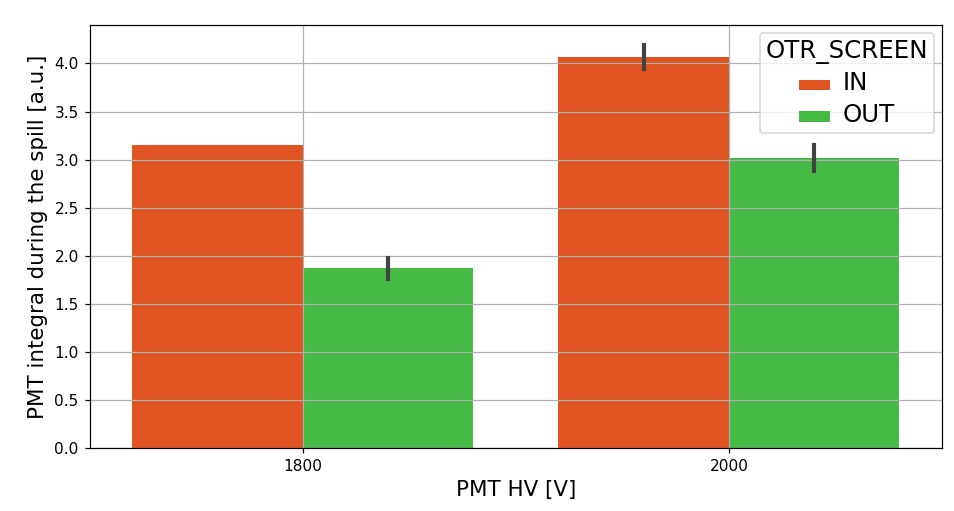 42
FR@SE Workshop – SPS Fast Spill Monitors – 13-Feb-24
OTR – PMT – Fast DAQ studies
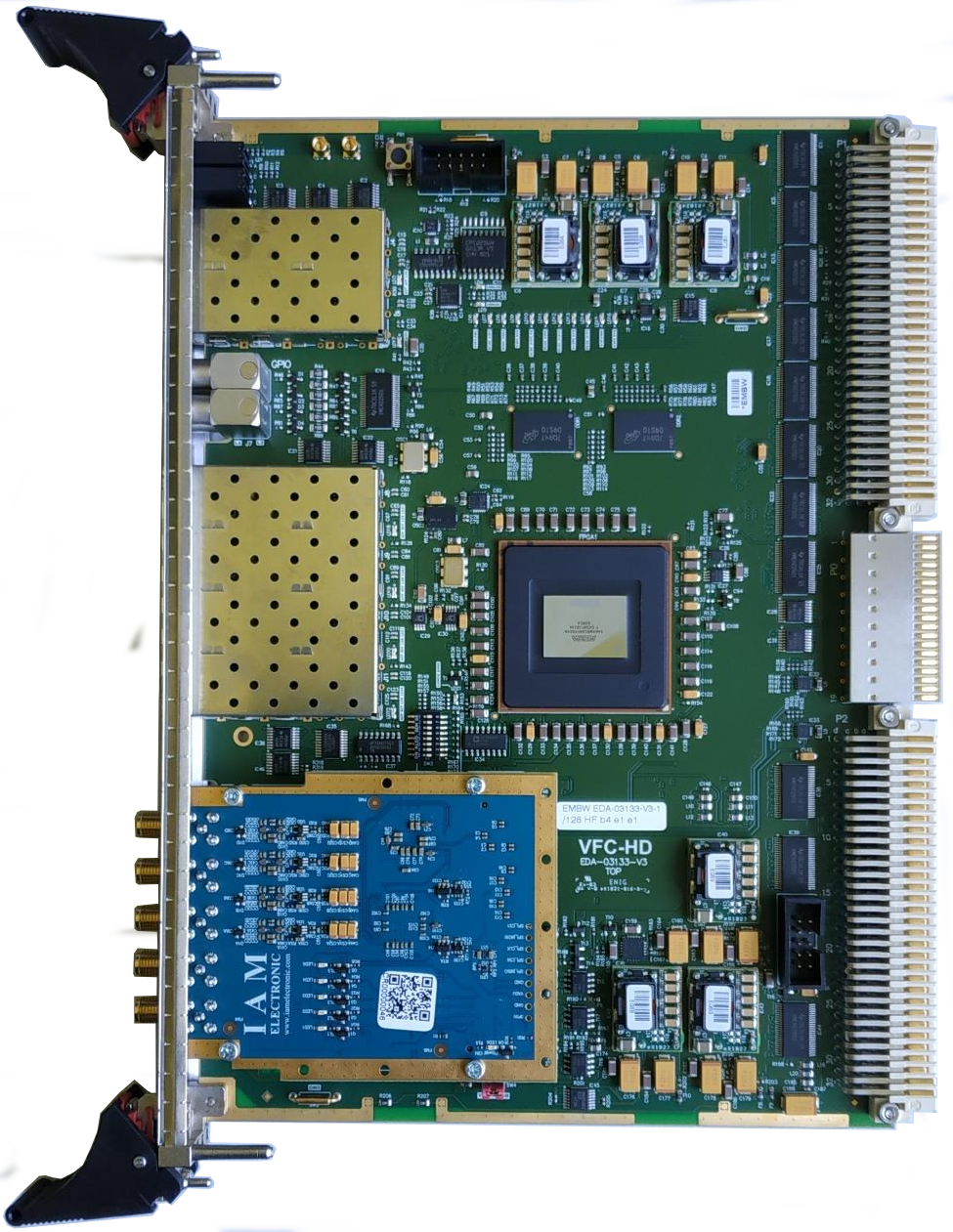 New acquisition system based on VFC+ FMC ADC
single channel acquisition
fast sampling mode with selectable down sampling: 
500MS/s @ ~2 seconds of data storage
250MS/s @ ~4 seconds of data storage

slow sampling mode, e.g. 200kHz up to 2 MHz: still to be defined how long acquisition can be stored: 
DDR memories store fast sampling data
FPGA internal memory is 64MBits → 1MSample → 5.2seconds
43
FR@SE Workshop – SPS Fast Spill Monitors – 13-Feb-24
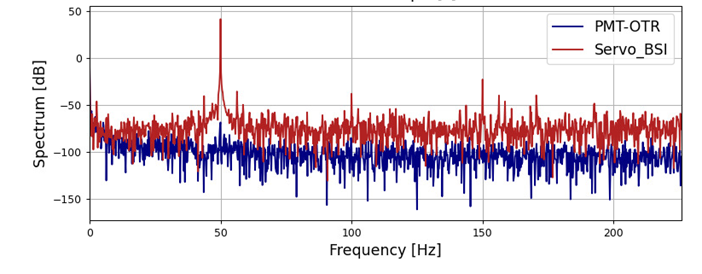 No beam, During Access 13 July ~@ 12:00
44
FR@SE Workshop – SPS Fast Spill Monitors – 13-Feb-24
Duty Factor
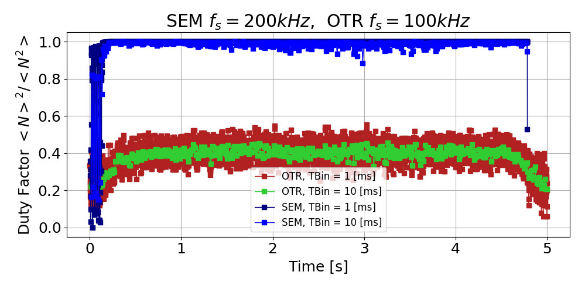 45
FR@SE Workshop – SPS Fast Spill Monitors – 13-Feb-24
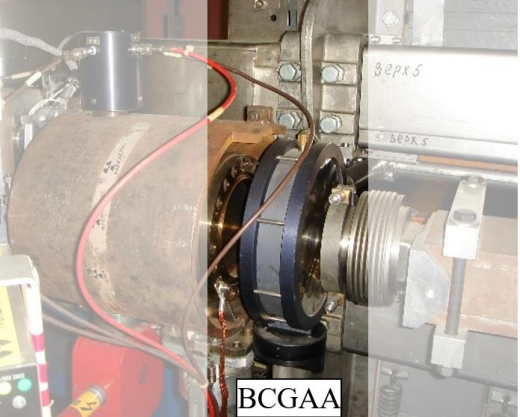 Gas Spill Detector @ CERN PS
24 GeV protons
Based on detecting light emitted by beam-gas interaction 
Tank filled with Nitrogen, ~22m from extraction point
Decay time ~ 10ns
Two PMTs in coincidence (to suppress noise)
Analog pulses converted to NIM-standard ( 30 ns, −1 V)and sampled at 2 kHz
DAQ: 10 kHz possible, now set to 2.5kHz
Ultimate BW now anyhow limited by present cables and VME bus
TDC based DAQ under study, could reach 1 MHz
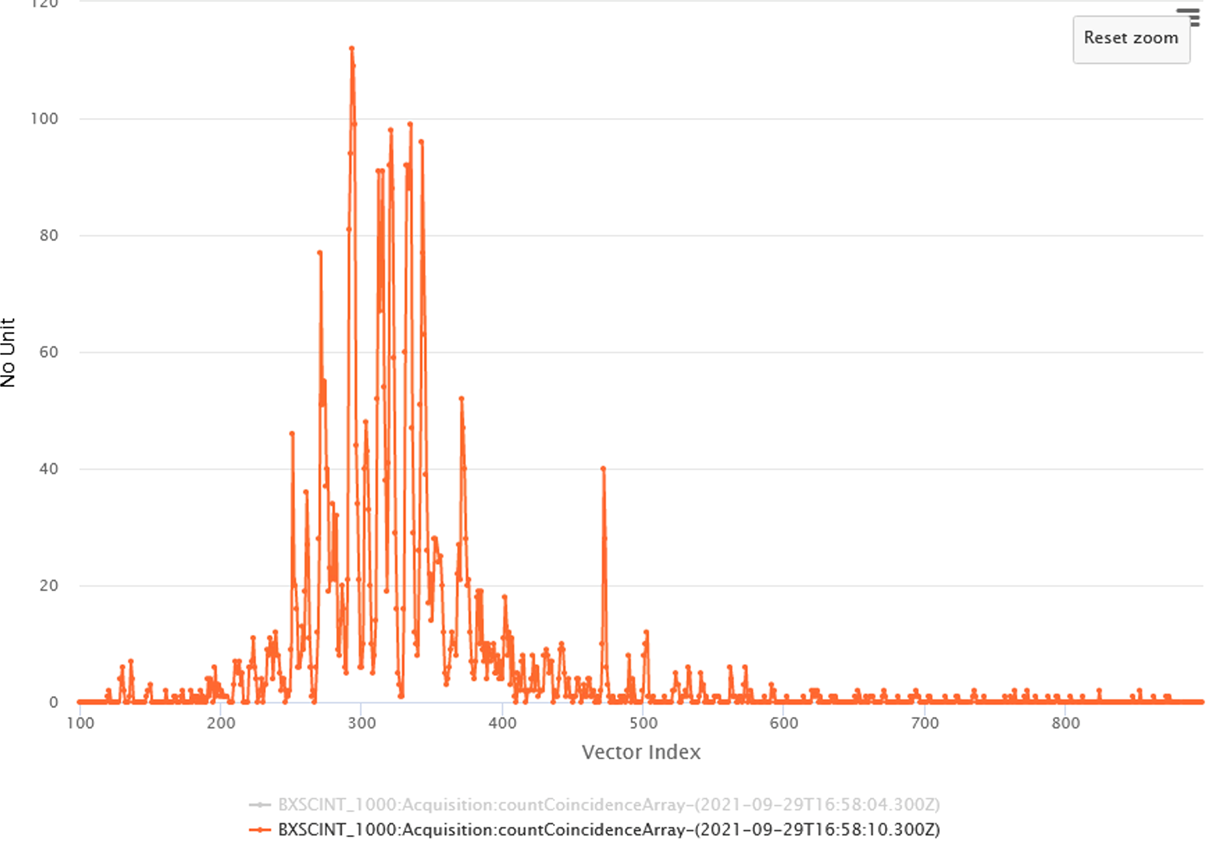 Plan (depending on resources and priorities): 
Study signal levels and feasibility @ SPS 400 GeV
46
FR@SE Workshop – SPS Fast Spill Monitors – 13-Feb-24
dBLM
47
FR@SE Workshop – SPS Fast Spill Monitors – 13-Feb-24
OTR - PMT
48
FR@SE Workshop – SPS Fast Spill Monitors – 13-Feb-24
Secondary Emission Monitor (SEM - BSI)
49
FR@SE Workshop – SPS Fast Spill Monitors – 13-Feb-24
Secondary Emission Monitors (SEM)
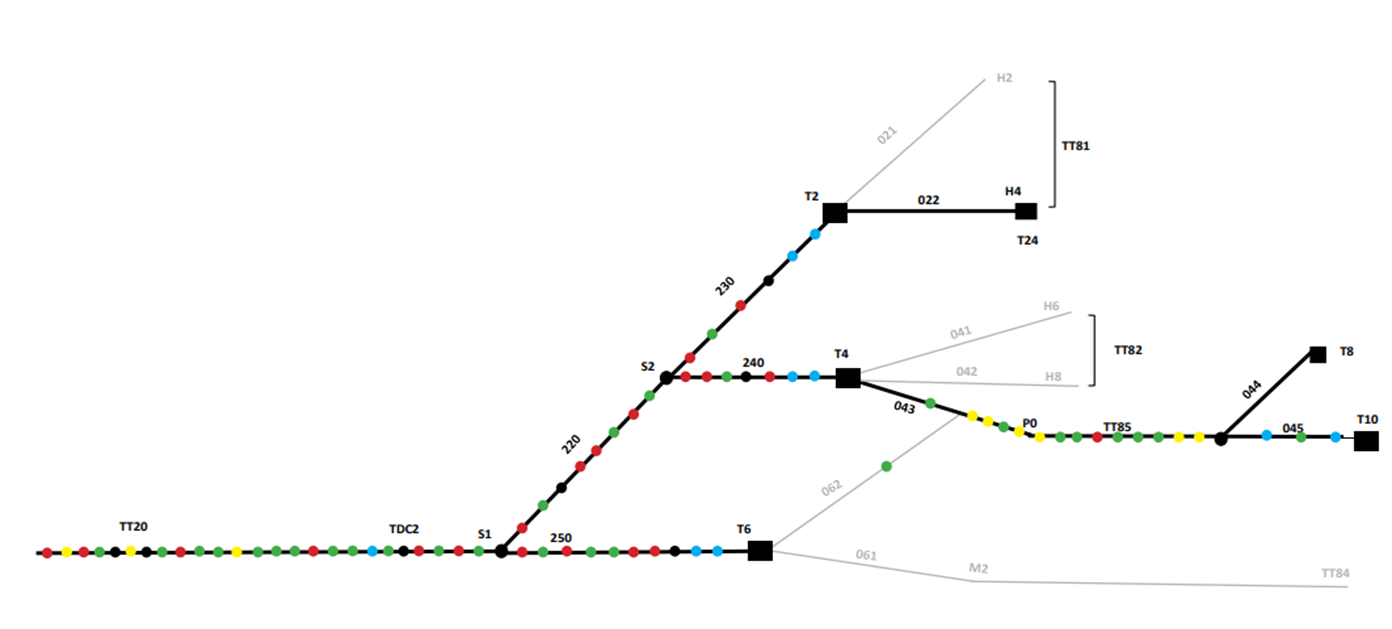 ~80 monitors + ~50 in target boxes – DAQ sampling @ 50Hz
BSM(H,V)
BSI
BSG(H,V)
BBS(H,V)
BSP(H,V)
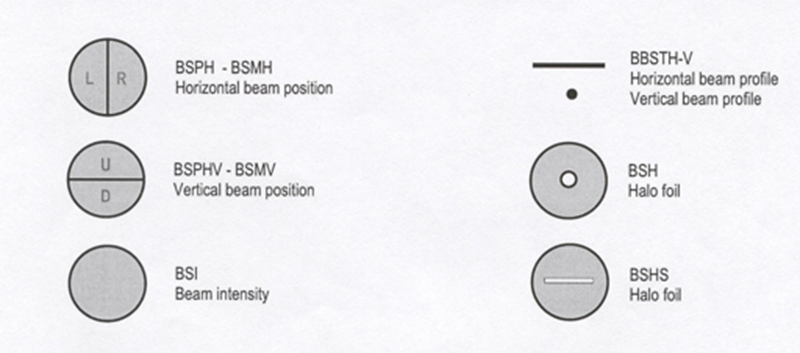 1 BSI @ the beginning of the line is read-out with ‘fast’ electronics
SPS Ring
TT20 LINE
50
FR@SE Workshop – SPS Fast Spill Monitors – 13-Feb-24
Diamond Beam Loss Monitors (dBLM)
2 dBLM installed in SPS (@electrostatic septum and @transf. line quad)
BLMD21671 @ ZS
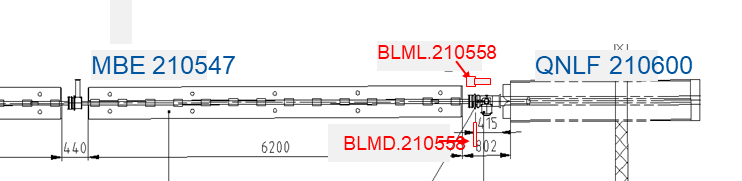 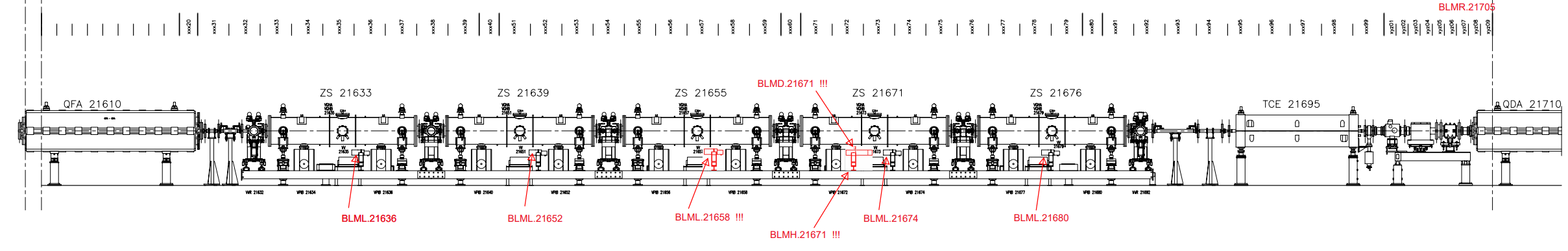 Beam
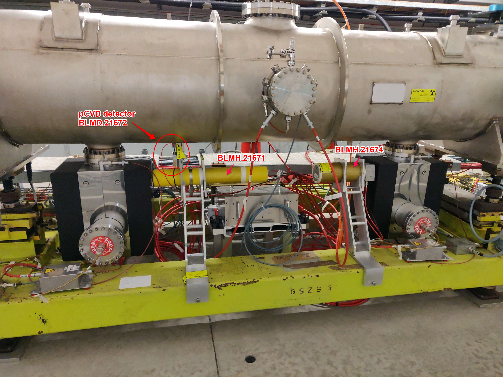 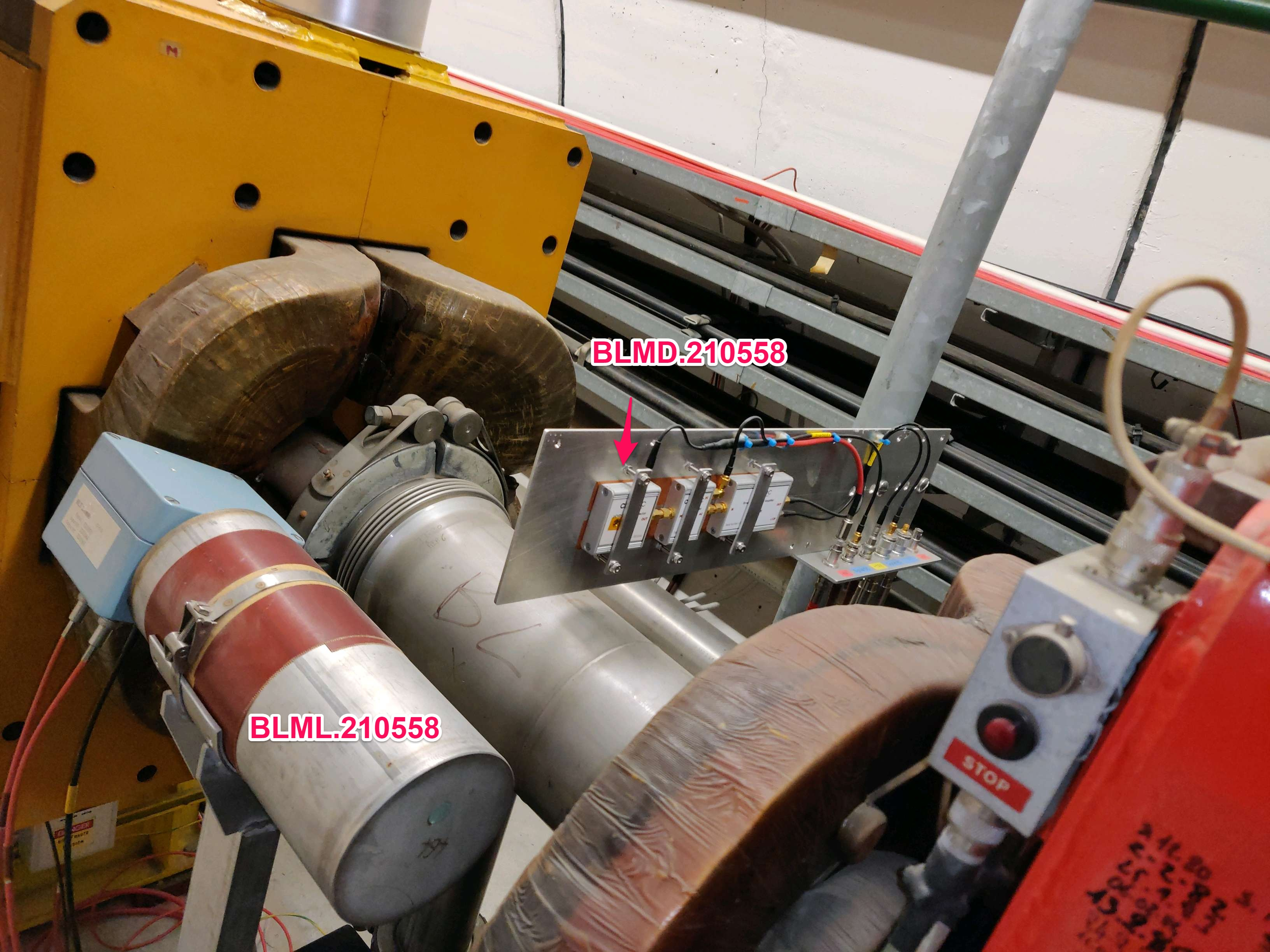 BLMD210558
51
51
FR@SE Workshop – SPS Fast Spill Monitors – 13-Feb-24
E. Calvo, E.Effinger , C.Zamantzas et al.
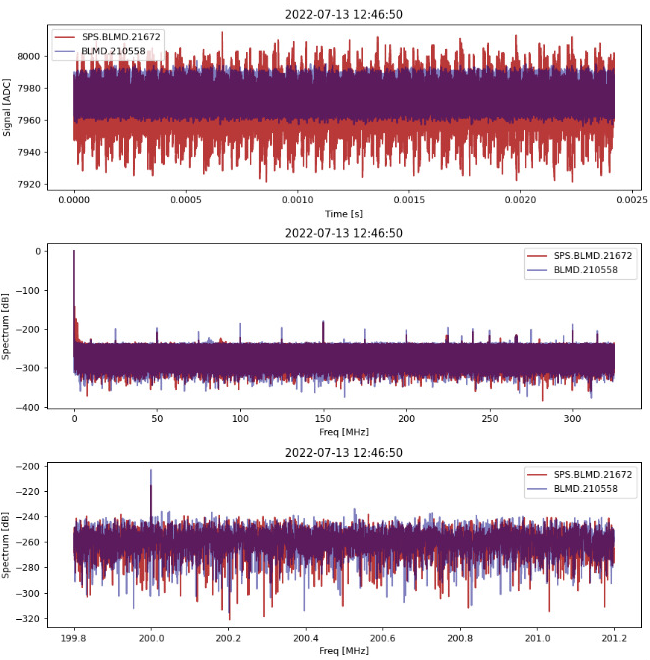 Diamond BLMs
No beam, during Access 13 July
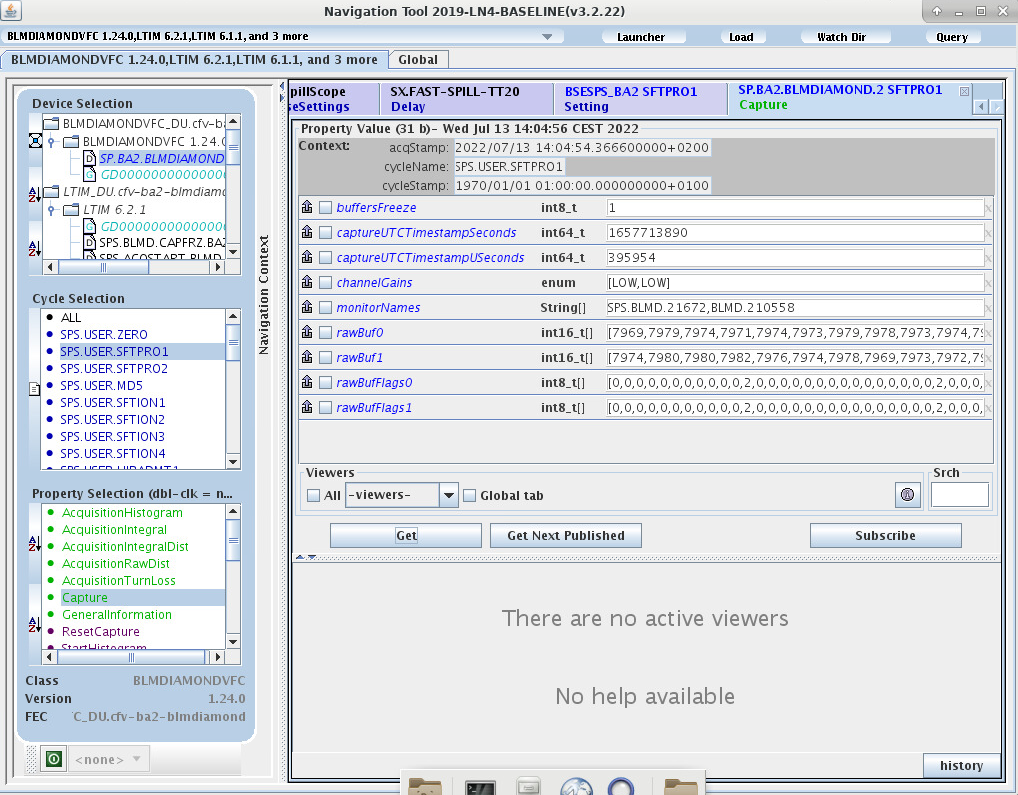 52
FR@SE Workshop – SPS Fast Spill Monitors – 13-Feb-24
P.A. Arrutia Sota, E. Calvo, E.Effinger , C.Zamantzas et al.
Diamond BLMs
During normal operation, the signal is rather noisy But it is possible to exploit it via processing in the frequency domain (Pablo A., 11 May)
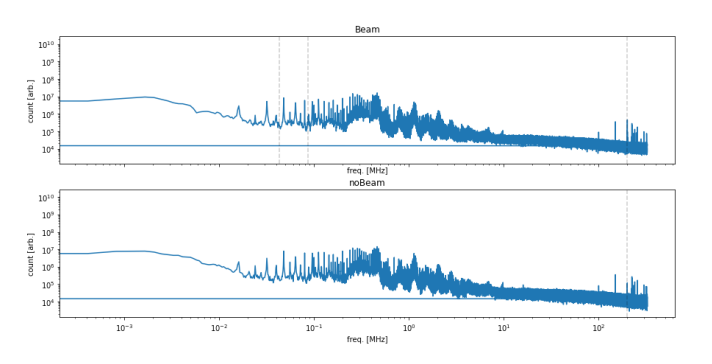 BEAM
NO BEAM
200 MHz
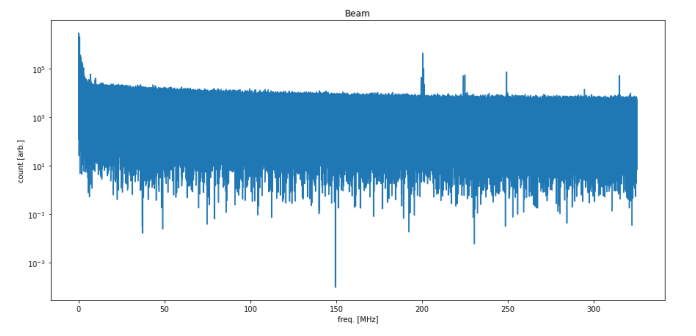 (BEAM) – (NO BEAM) =
53
FR@SE Workshop – SPS Fast Spill Monitors – 13-Feb-24
P.A. Arrutia Sota, E. Calvo, E.Effinger , C.Zamantzas et al.
Diamond BLMs
Evolution of the 200 MHz Harmonic during the spill (Pablo A., 11 May)
BLMD210558
BLMD21671 @ ZS
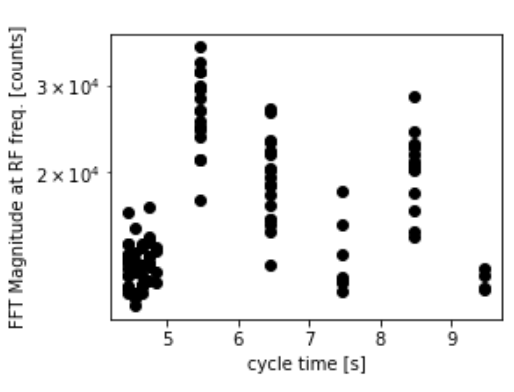 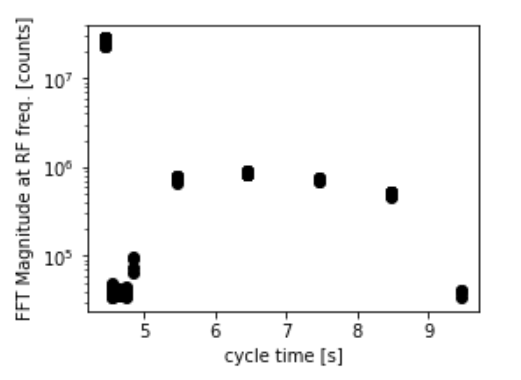 54
FR@SE Workshop – SPS Fast Spill Monitors – 13-Feb-24
Spill Shape Reconstruction in the EAST Area
Spill Shape Reconstruction in the EAST Area through the mixed-secondary radiation field produced by beam-target collisions at CHARM

pCVD dBLM placed inside CHARM irradiation room
Data acquisition with an oscilloscope in the control room

AC signal dBLM noise discrimination, data partitioning in 20 ms, distribution of number of events throughout the 450ms proton bunch  spill shape reconstruction

Analysis of the spill shape consistency over hundreds of multiple consecutive acquisitions in each CHARM positions 

Comparison of the spill shape reconstructed by the dBLM with a IC BLM placed on a standing pole 

Cross-validation of the analysis  with XSEC Data: 
F61.XSEC.023 
T08.XSEC.070
T08.XSEC.094

This method to reconstruct the spill shape with the dBLM has been validated in all CHARM positions! 

Tests in R13 are still ongoing to further investigate the feasibility of the analysis in harsh positions
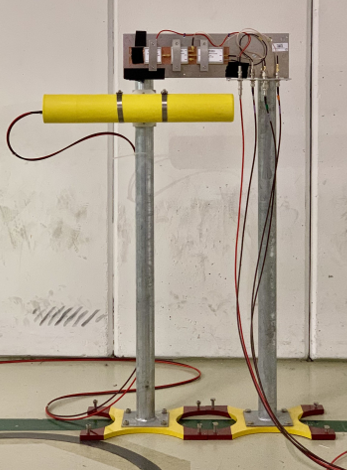 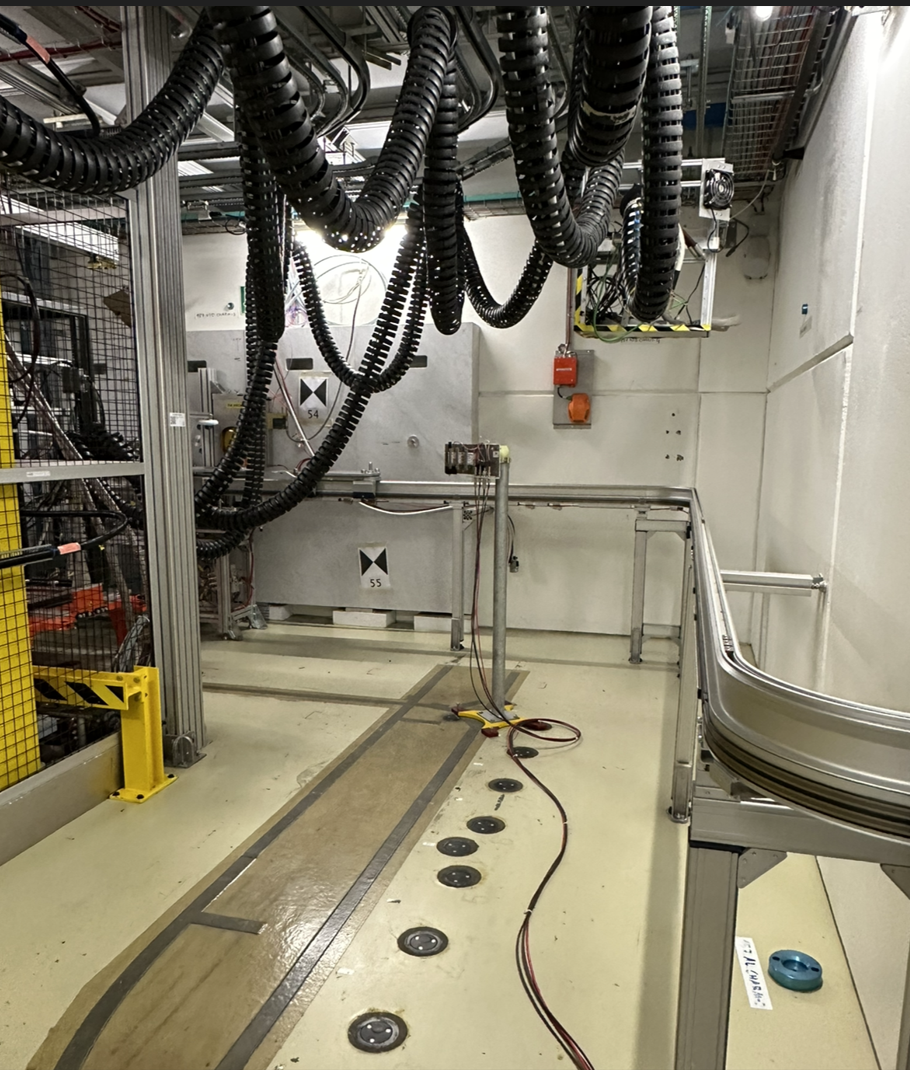 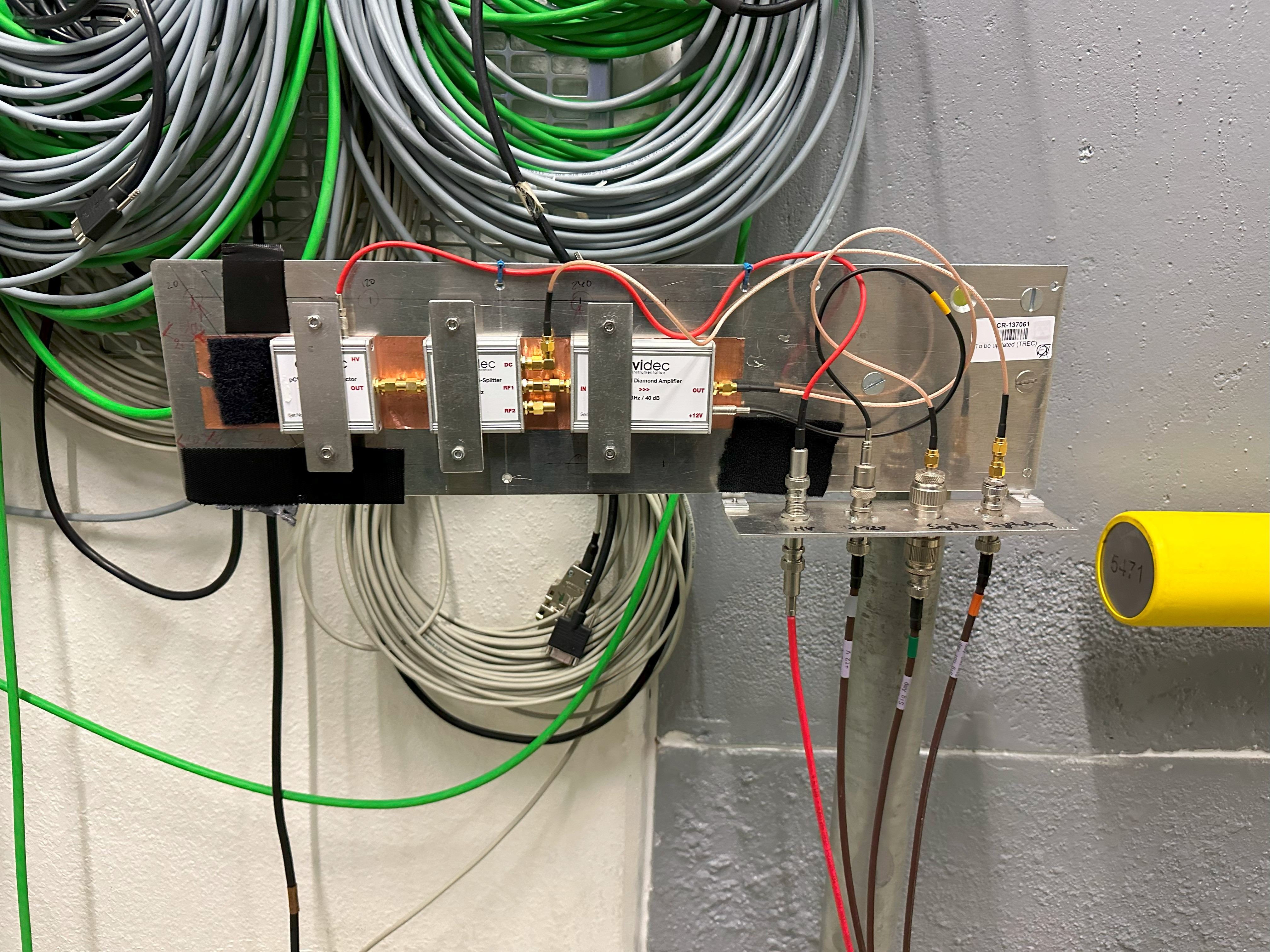 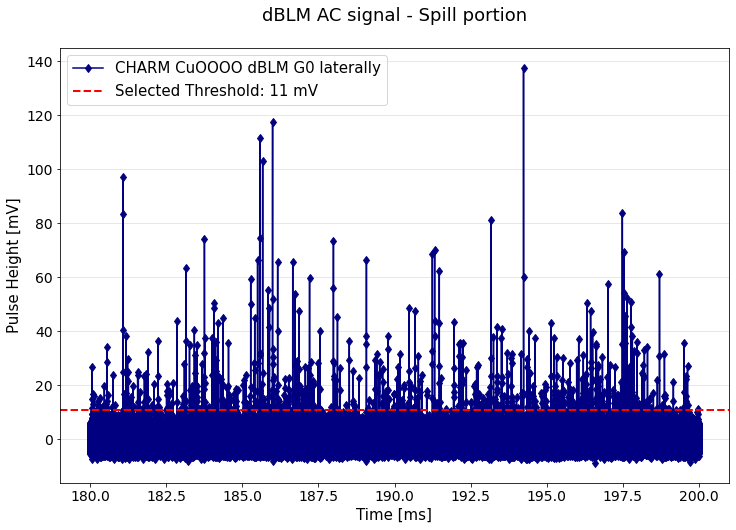 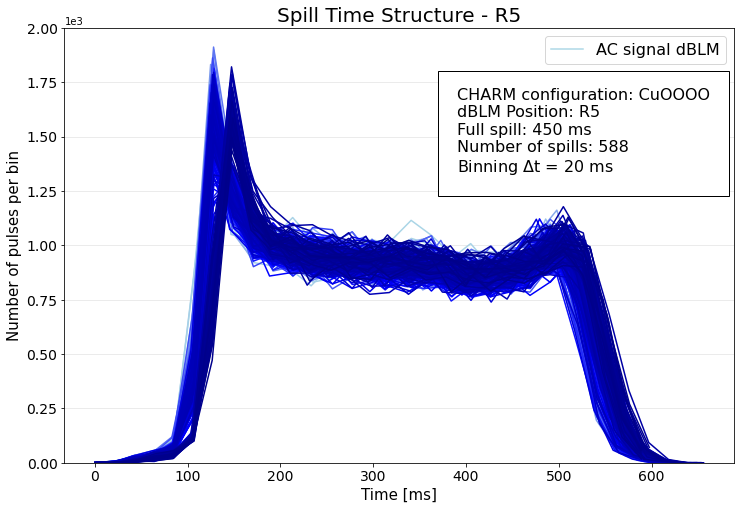 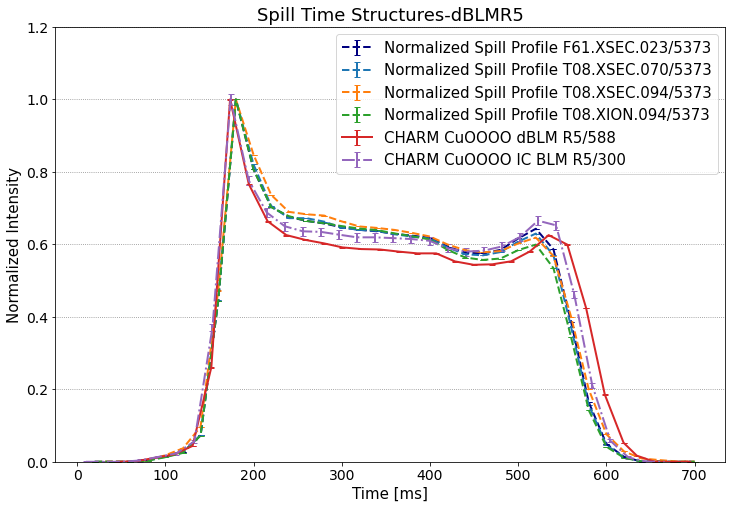 R5 CuOOOO
Most of the spills’ shape reconstructed by the dBLM are in good agreement with the SEC!
dBLM - IC BLM - XSEC - XION
comparison
dBLM R5 CuOOOO Spill Shape reconstruction
55
Roberta Provvedi (BE/CEM-EPR), Salvatore Fiore (BE/CEM-EPR), Salvatore Danzeca (BE/CEM-EPR)
12/02/2024
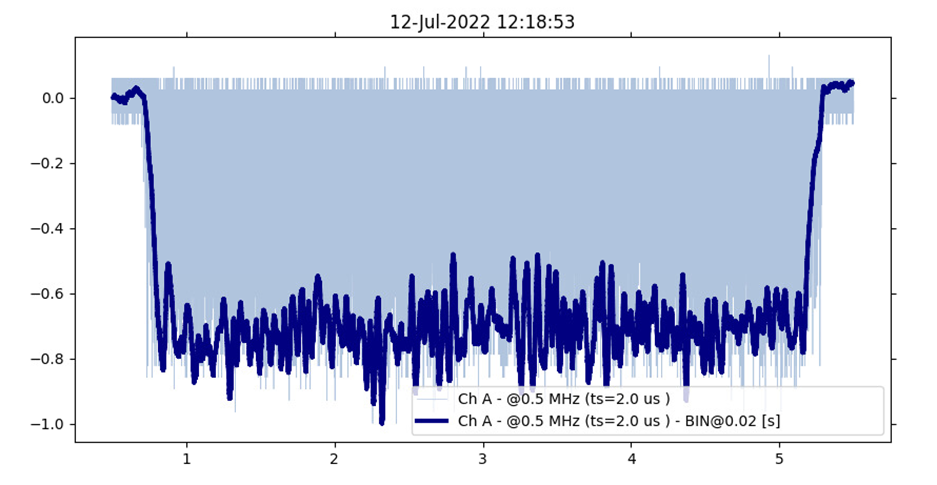 OTR - PMT
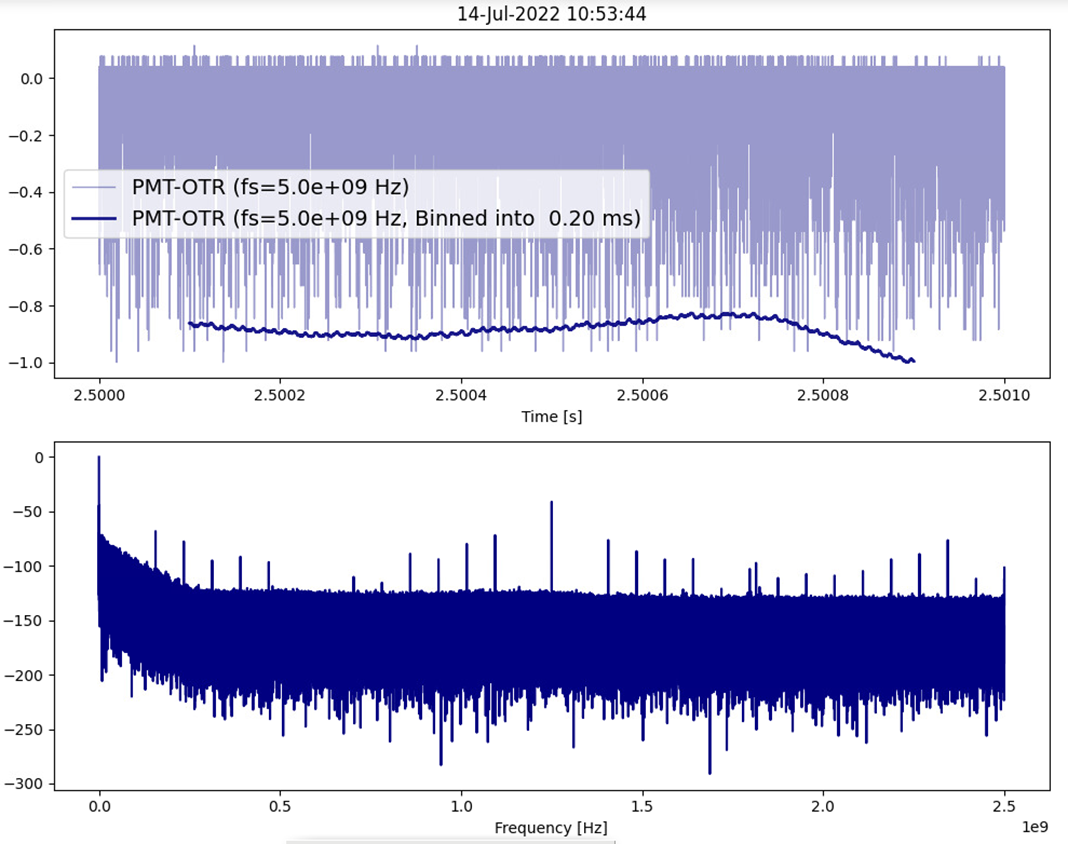 5 MS/s
5 GS/s
With present setup

full spill at low rate (few MHz, ideal to see 50-100Hz in one shot)

chunks 
up to few ms at high rate (e.g. 500-600MHz) to properly sample the 200MHz harmonic 

Fractions of ms up to 5 GHz sampling  rate
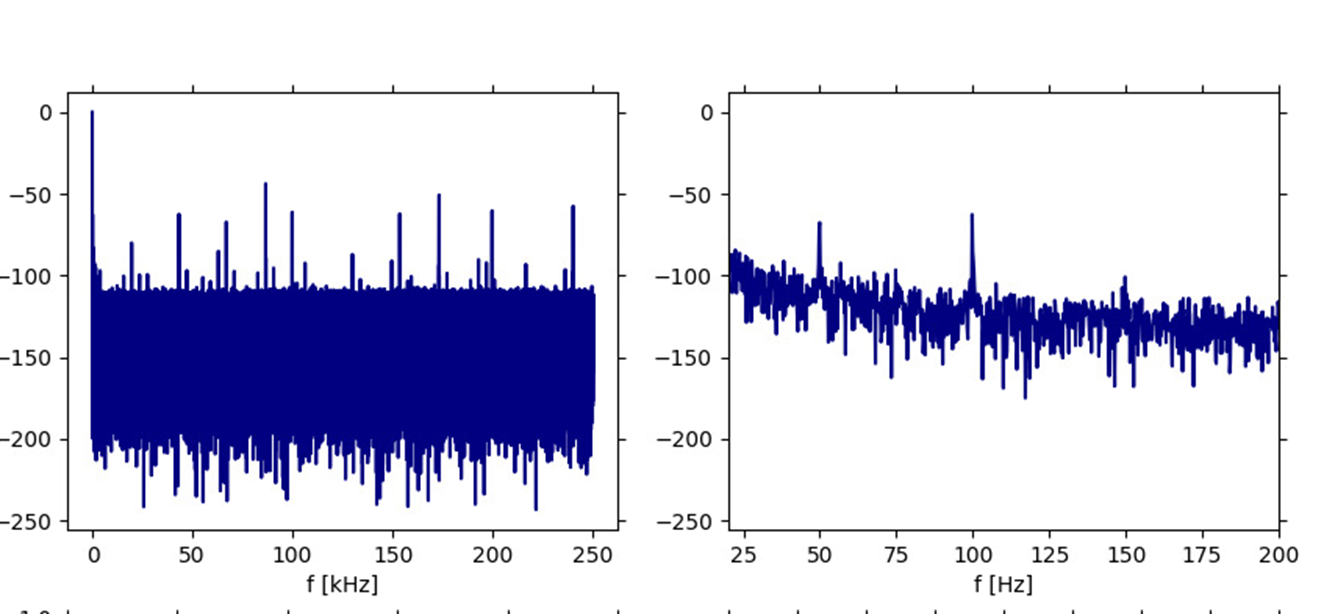 56
FR@SE Workshop – SPS Fast Spill Monitors – 13-Feb-24
Spill Detectors Locations
Splitters
dBLM3 @ ~200m
dBLM1,2
SEM - BSI @ ~60m
T2
SPS LSS2 (extraction)
OTR-PMT @ ~90m
T4
T6
~600m
TT20 Line
Targets
57
FR@SE Workshop – SPS Fast Spill Monitors – 13-Feb-24